МДОУ «Детский сад № 192»
Эмоциональное благополучие детей
г. Ярославль, 2016 год
«Только гармоничное взаимодействие интеллектуального и эмоционального развития может обеспечить успешное выполнение любых форм деятельности».
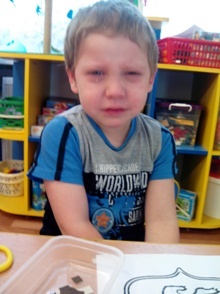 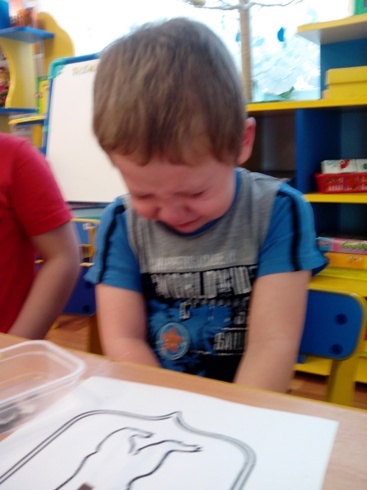 Современные дети зачастую длительное время находятся в состоянии стресса, что  вызывает огромный эмоциональный дискомфорт, нарушение психического и физического здоровья.
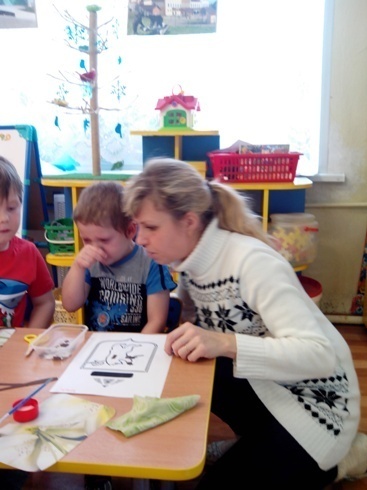 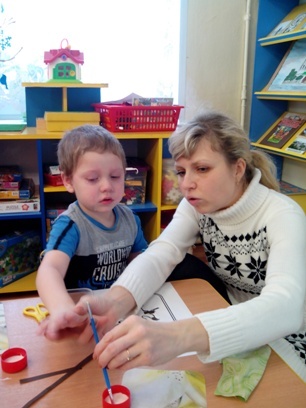 Все модификации дошкольного образования в основном направлены на интеллектуальное развитие детей, сохранение и укрепление их здоровья. Такая важная составляющая здоровья как  эмоциональное благополучие зачастую упускается из вида.
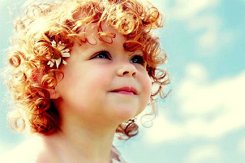 Комфортное состояние дошкольника:
Спокоен
Жизнерадостен
Активен
Охотно включается в детскую деятельность и общение
Лёгок и инициативен в контактах со взрослыми
С удовольствием посещает детский сад
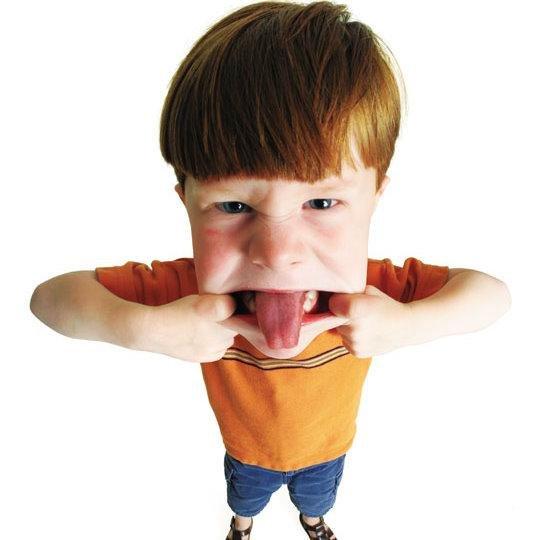 Дискомфортное состояние дошкольника:
Сторонится детей
Вялый
Робкий
Смущается при обращении к нему
Нерешителен
Тревожится в новых ситуациях
Безынициативен
В детский сад ходит по необходимости
Метод беседы
№ группы __________ Дата проведения опроса __________

Ты любишь ходить в детский сад? Да/нет. Почему? 

Если бы ты мог остаться дома или пойти в детский сад, что бы ты сделал?

Что еще тебе нравится в детском саду (делать, какие занятия, во что играть и т.п.)?

Что еще тебе не нравится в детском саду (делать, какие занятия, во что играть и т.п.)?
Метод рисунка
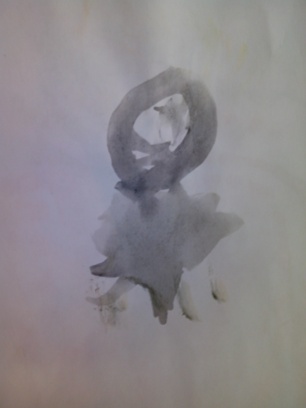 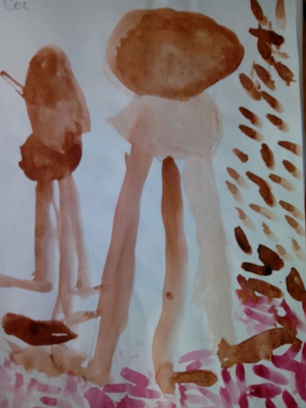 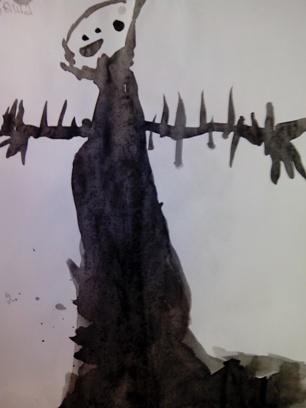 Сороконожка
Привидение
Волк
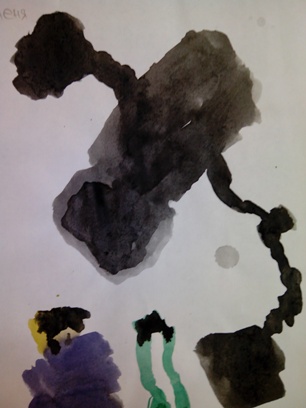 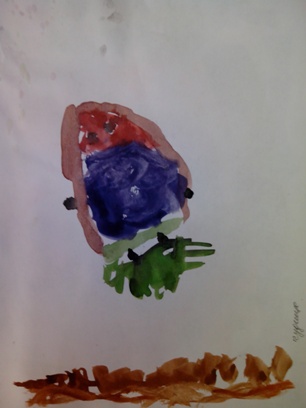 Привидение
Чудовище
Эмоционально – благоприятная позиция воспитателя
Обеспечение эмоциональной релаксации, снятия эмоционального напряжения
Специально – организованная деятельность воспитателя и детей по формированию эмоционального благополучия.
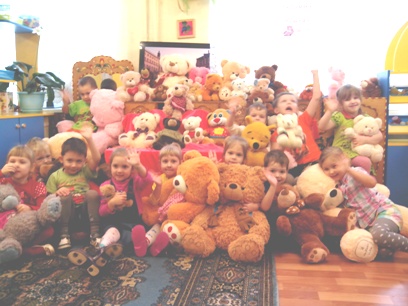 Работа педагога с использованием адаптационной юбки
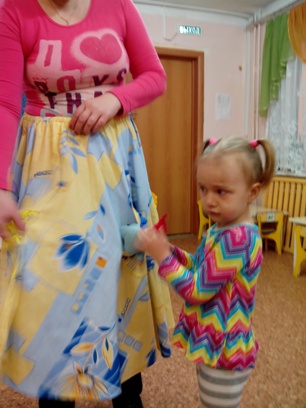 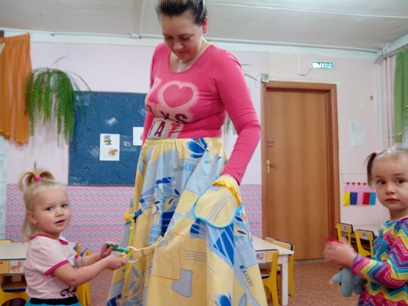 «Ворота настроения»
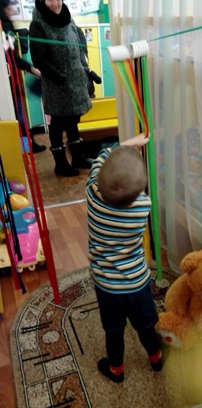 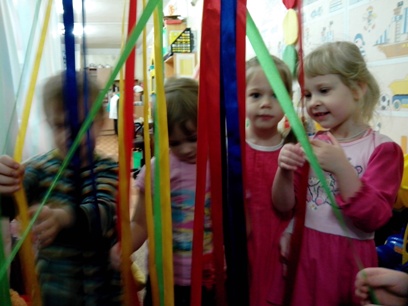 В уголке релаксации
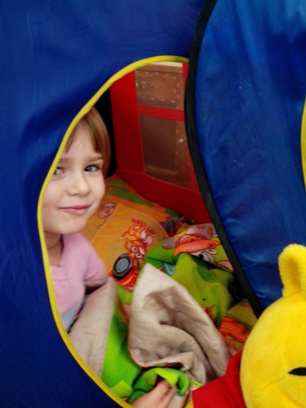 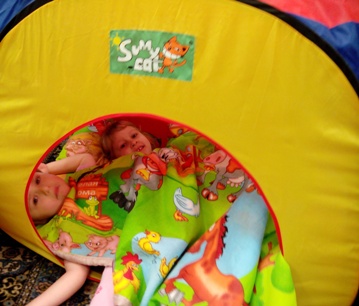 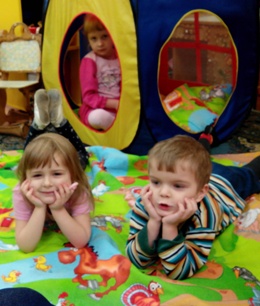 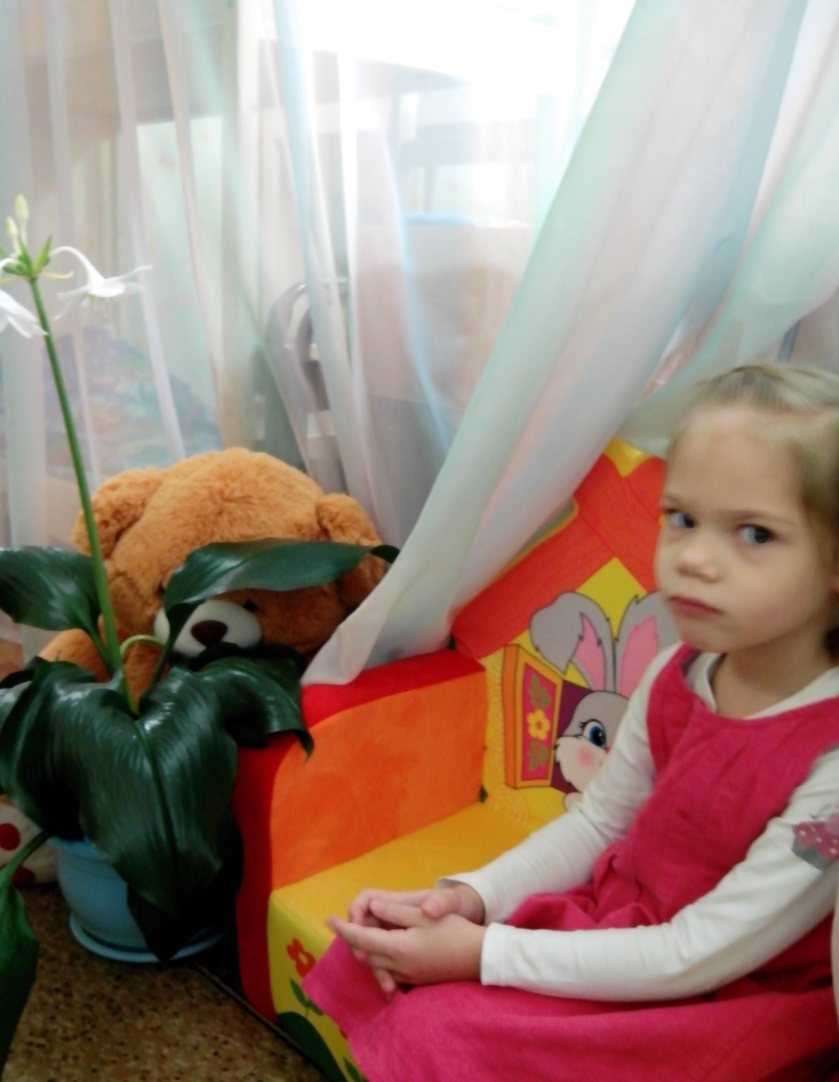 Минутки уединения
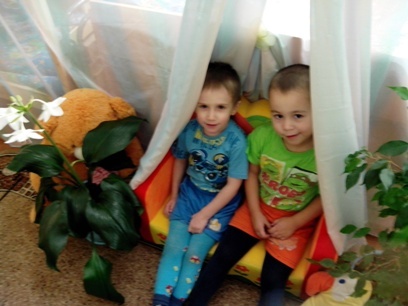 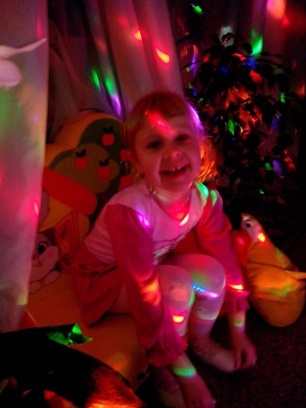 «Светорелакс»
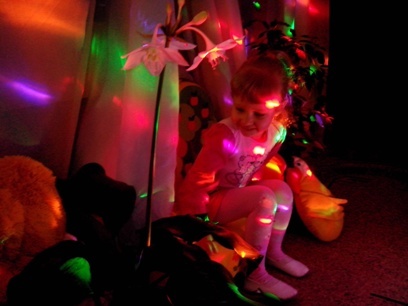 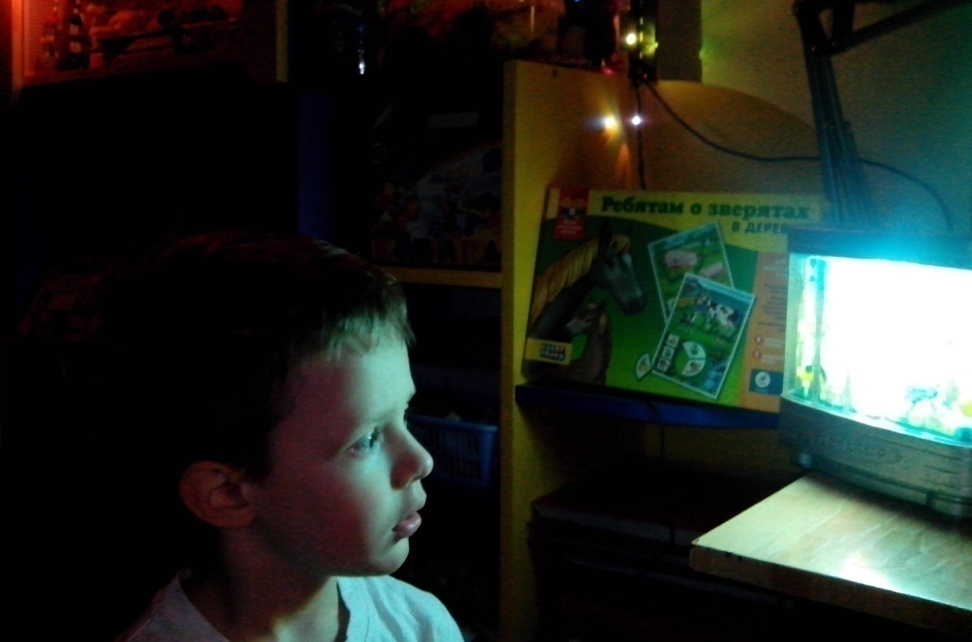 Приятный полумрак
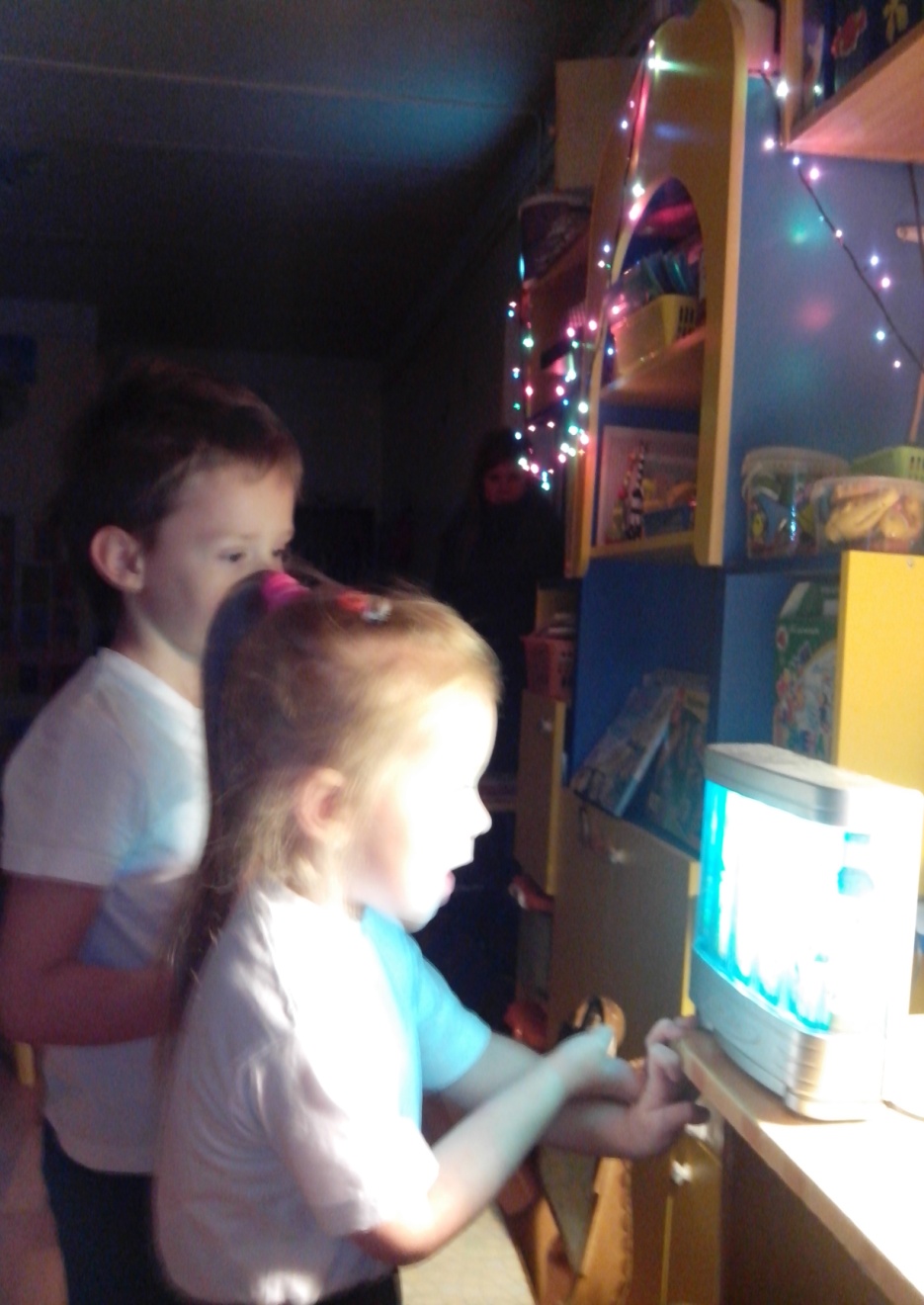 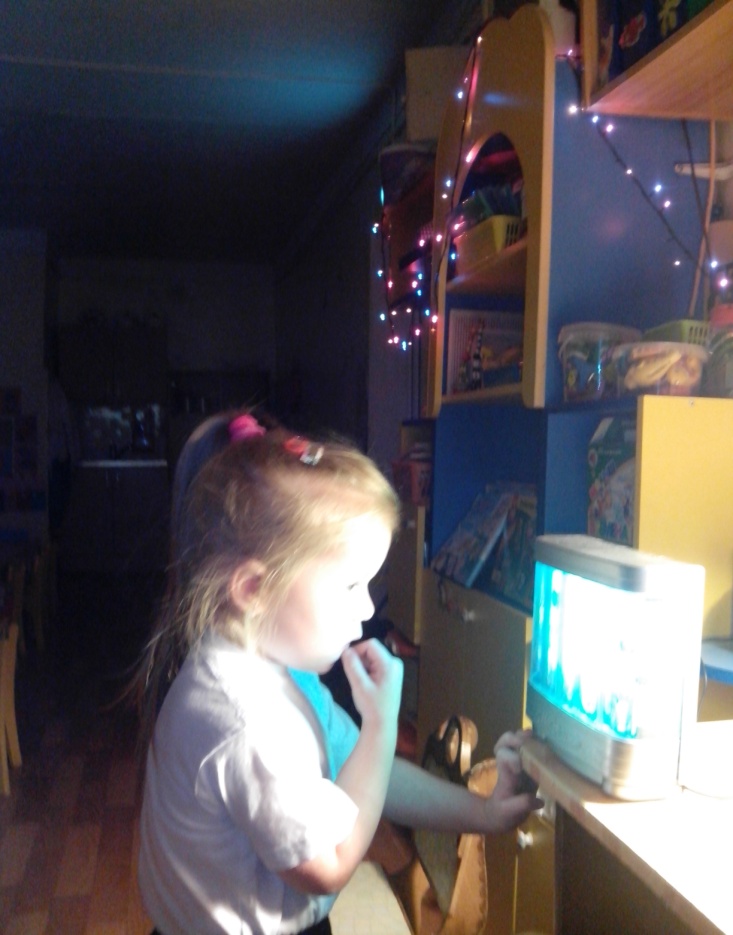 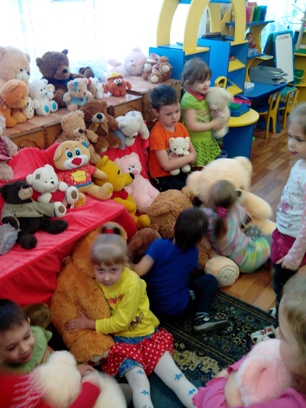 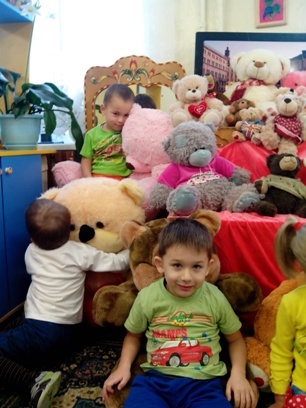 «Плюшрелакс»
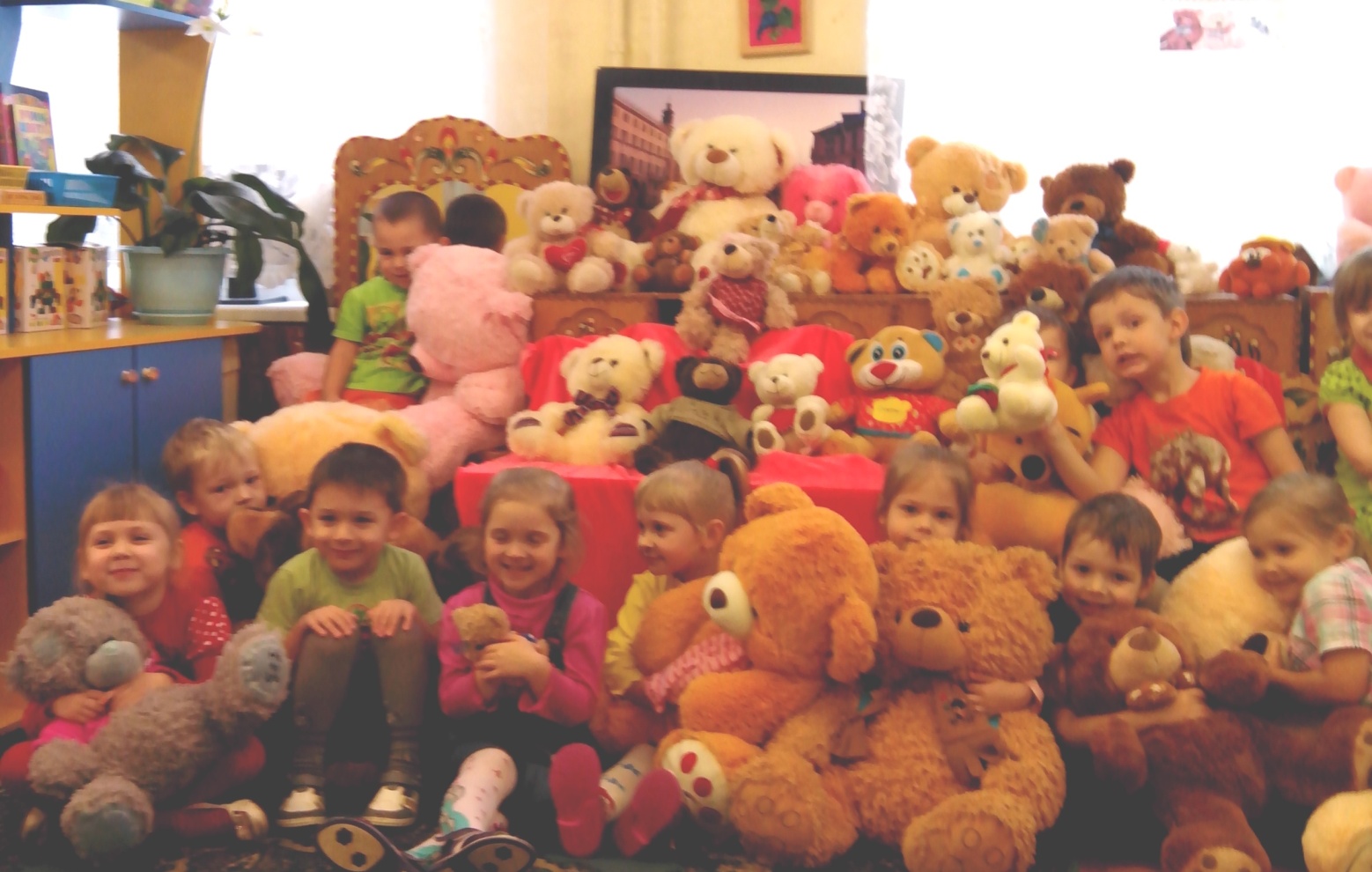 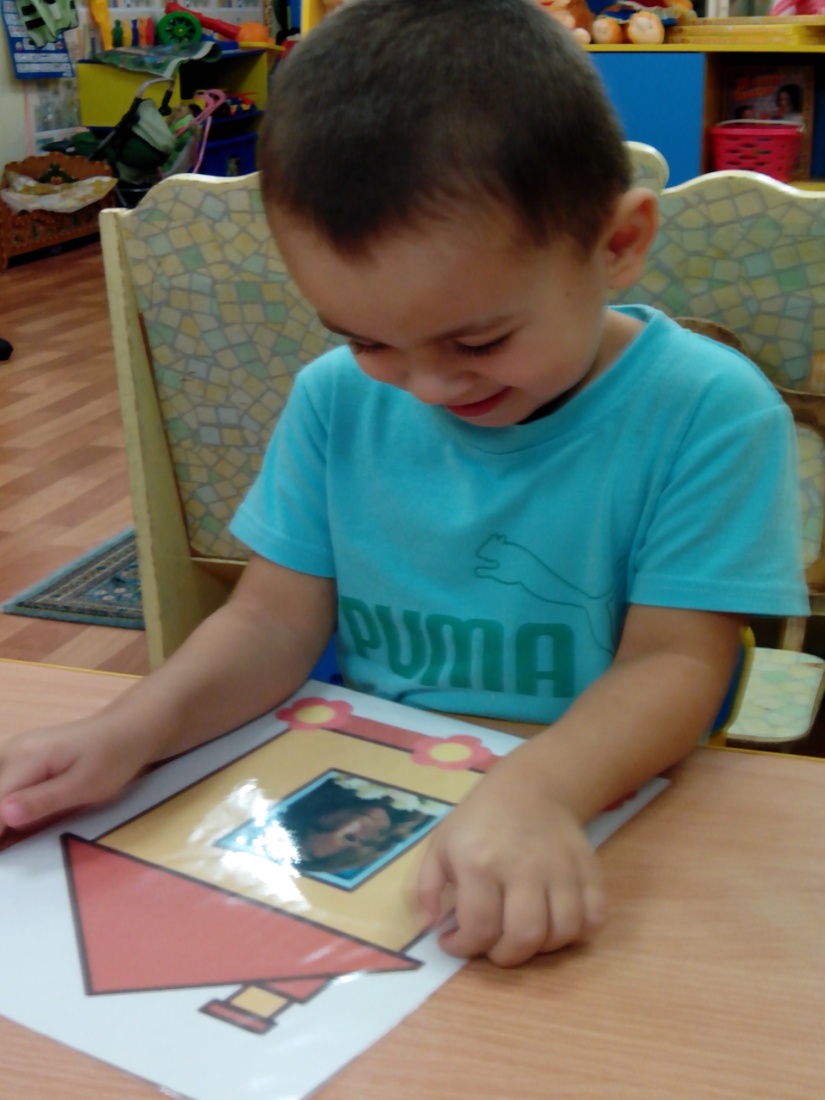 Скоро мама заберёт домой!
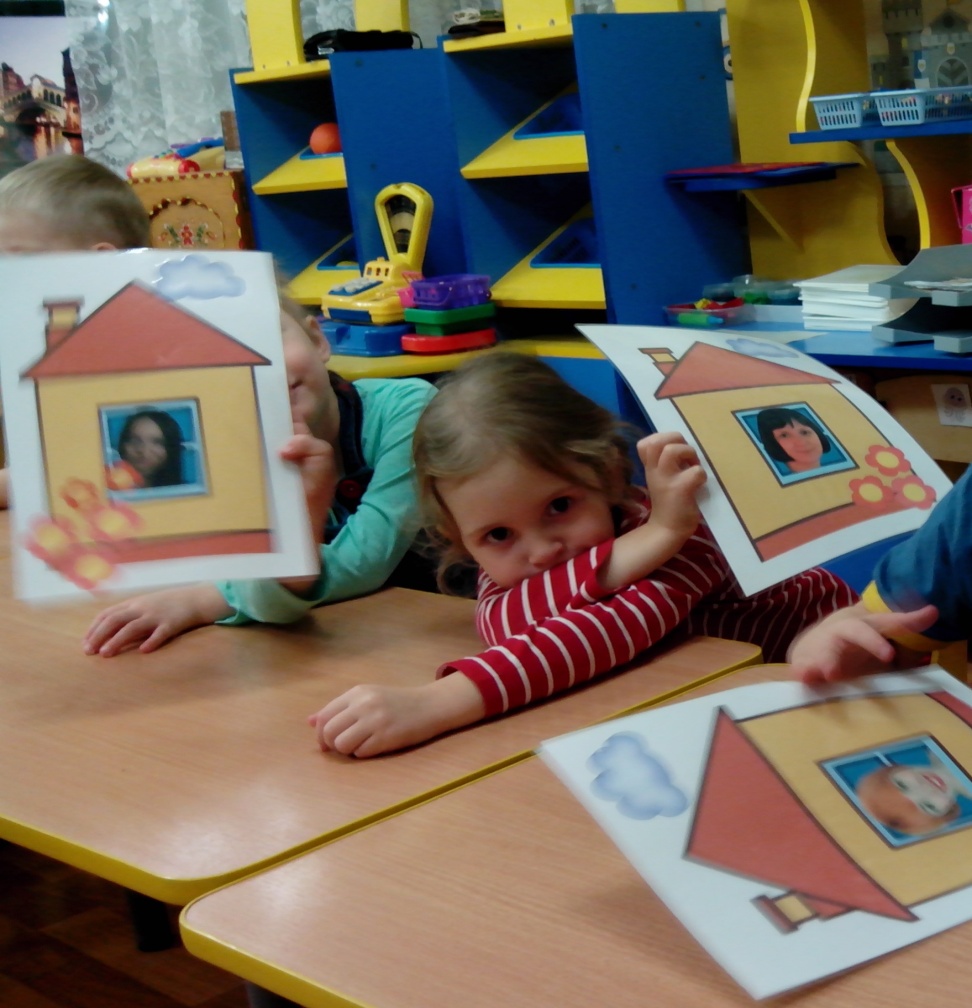 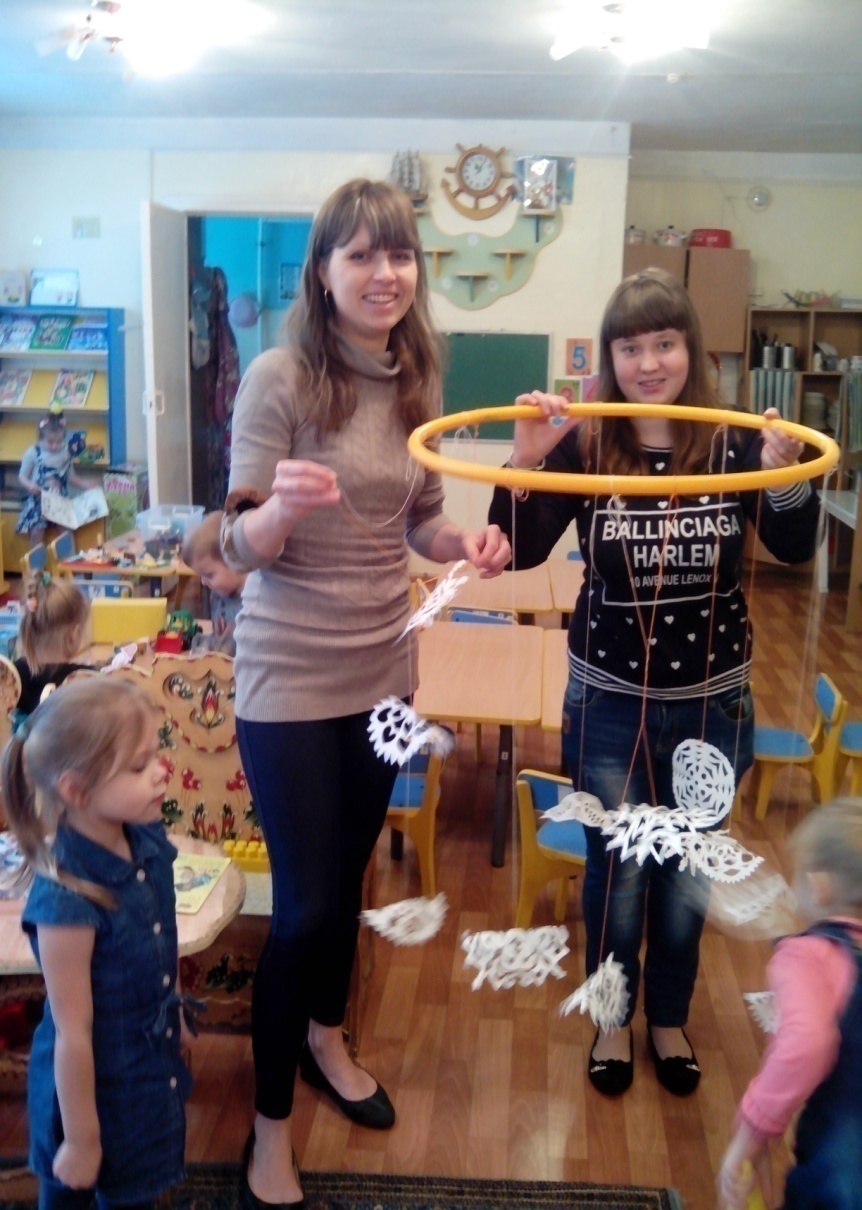 Дыхательные упражнения
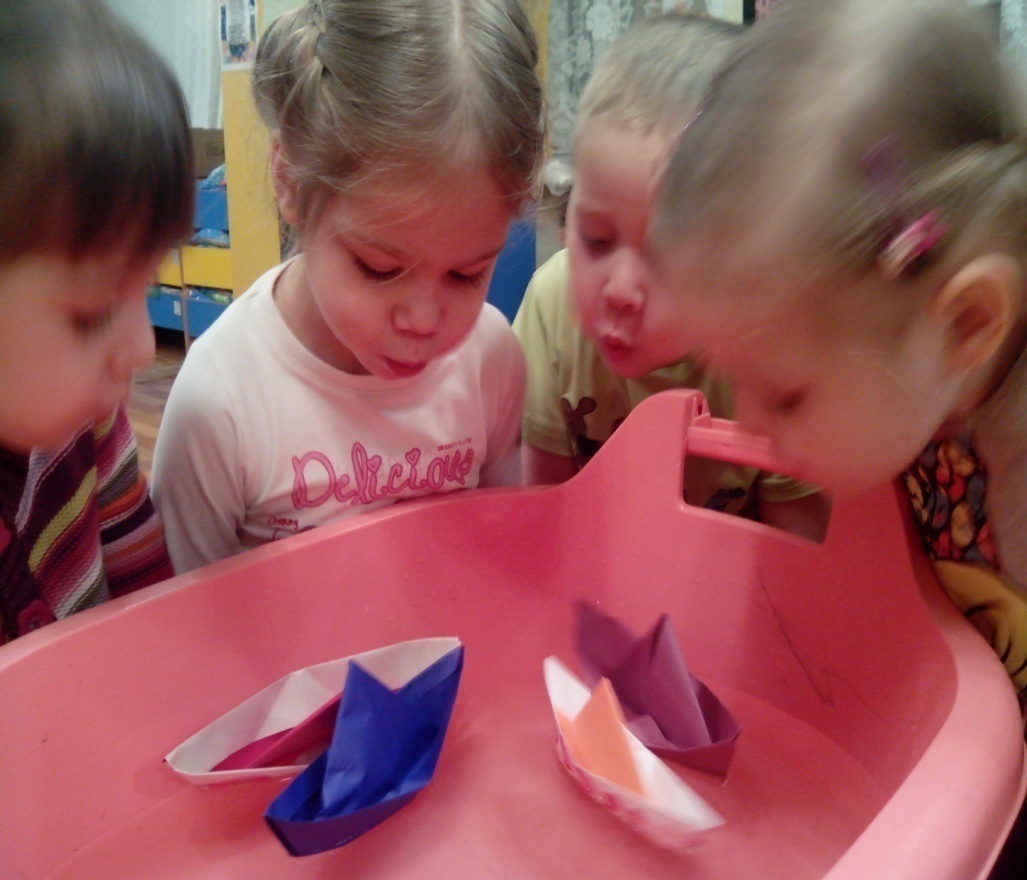 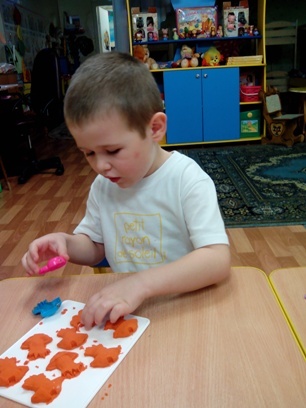 Игры с песком
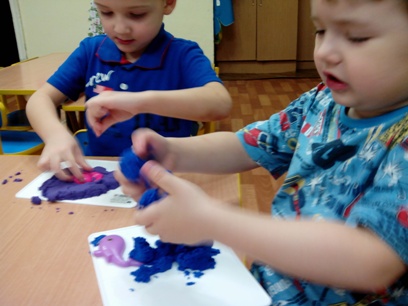 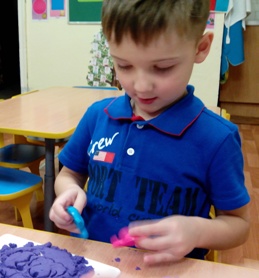 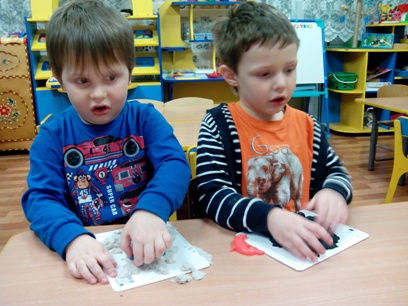 Песчаные сюжеты
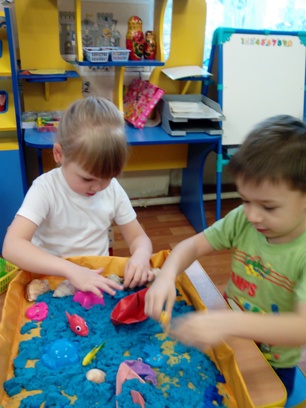 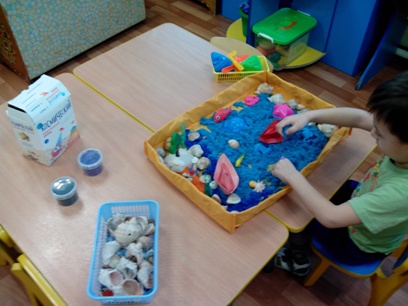 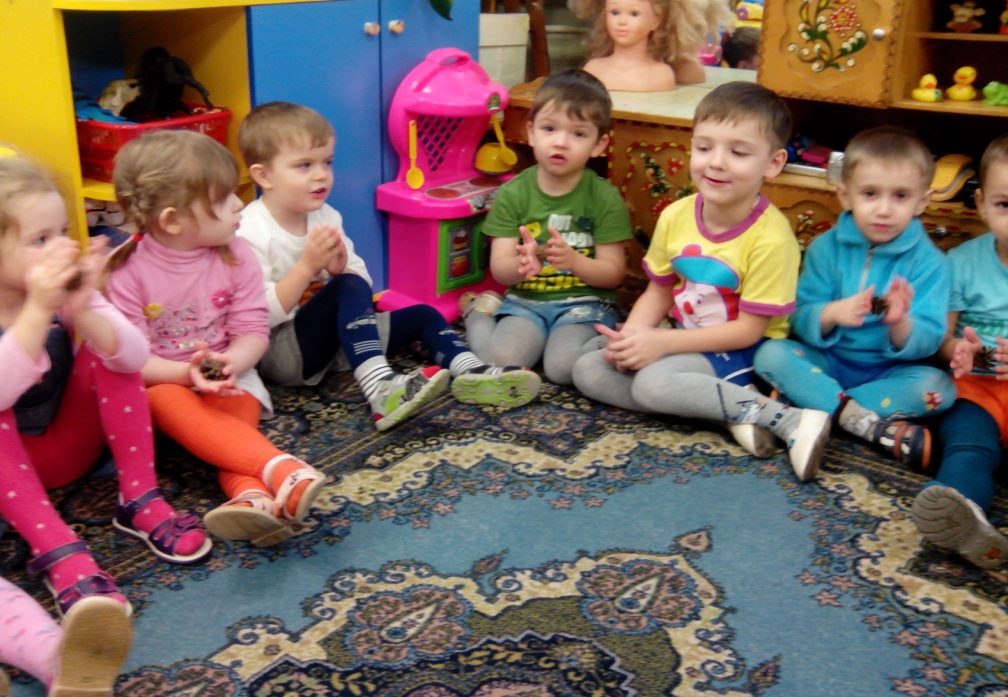 Расслабляющая гимнастика с природным материалом
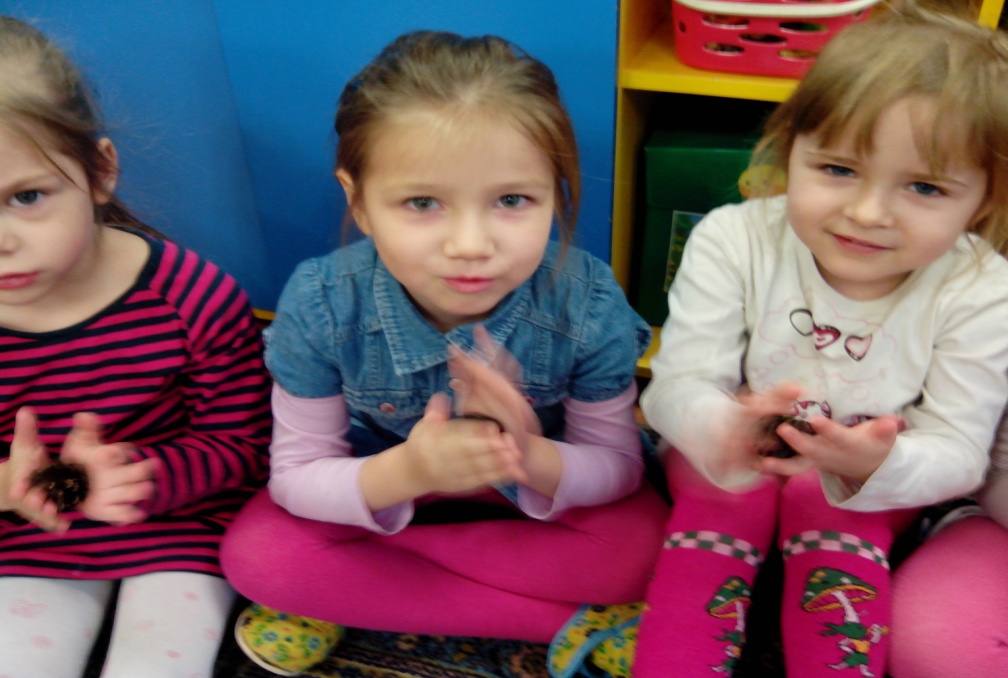 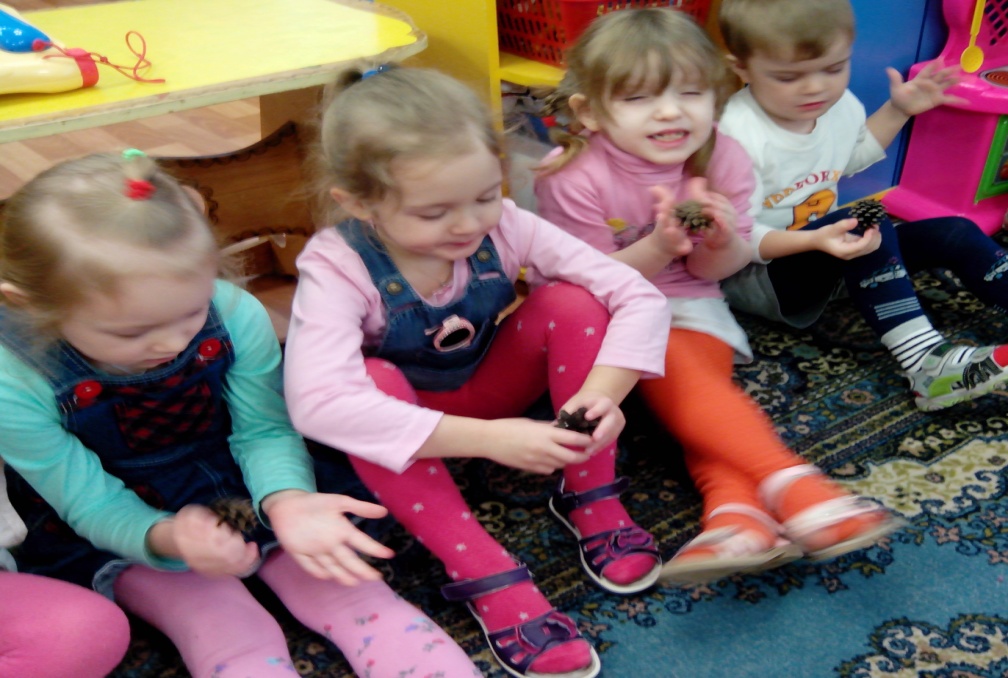 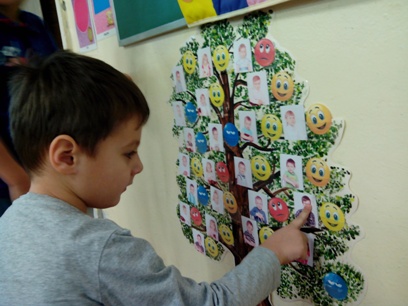 «Дерево эмоций»
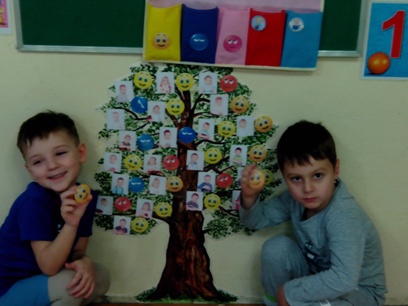 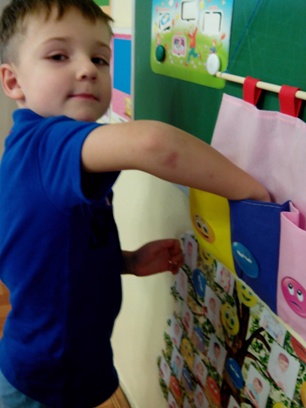 На «коврике обиды»
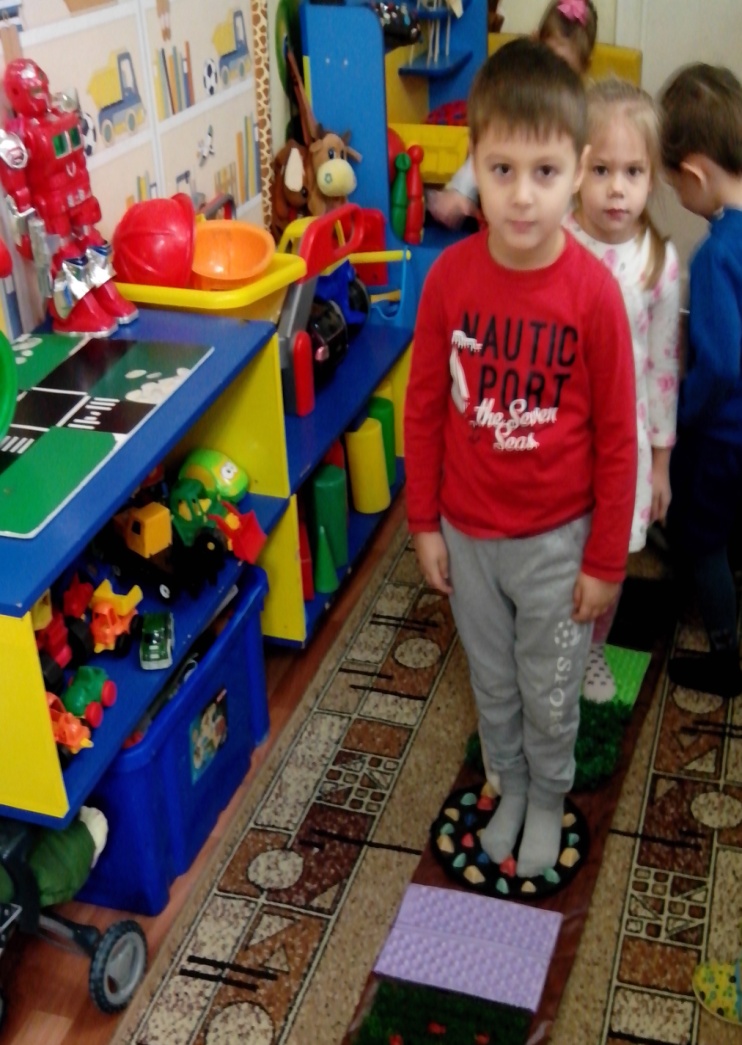 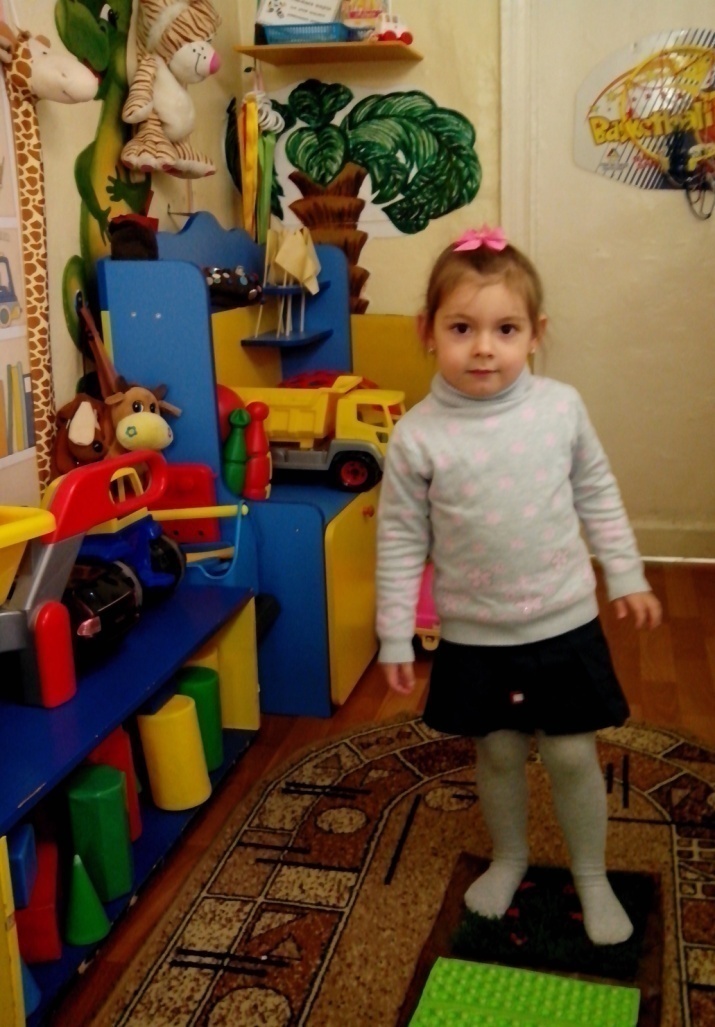 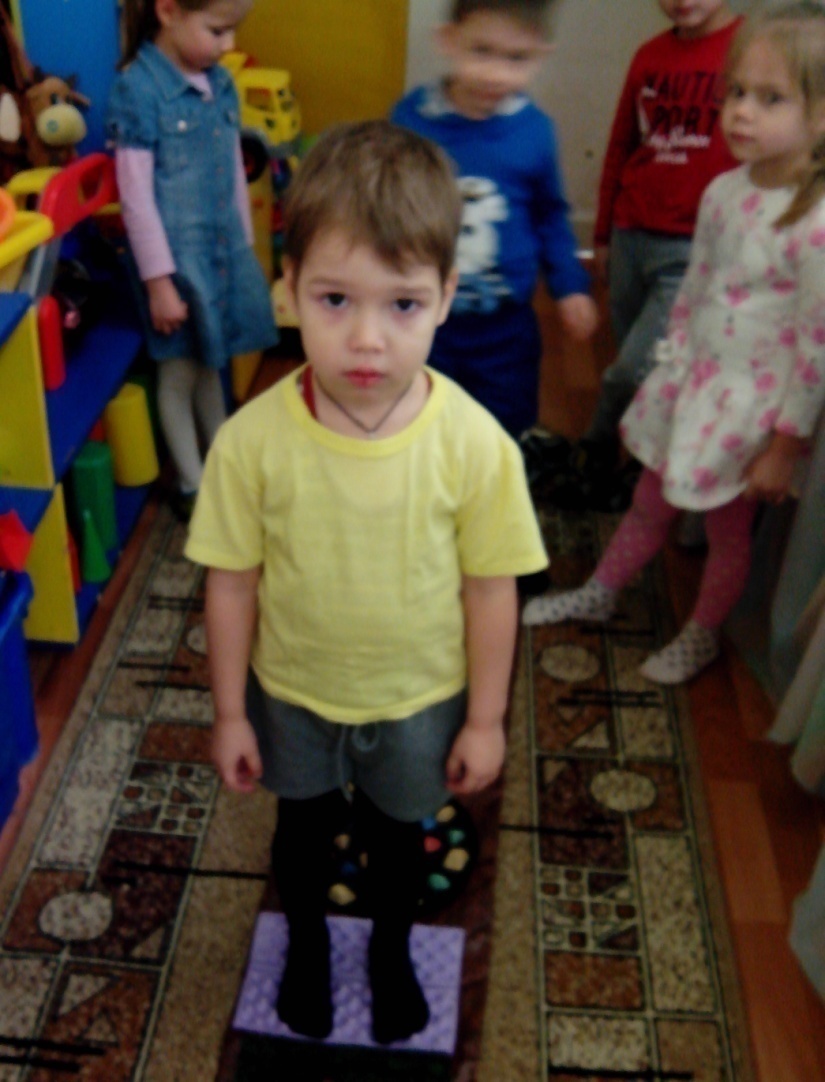 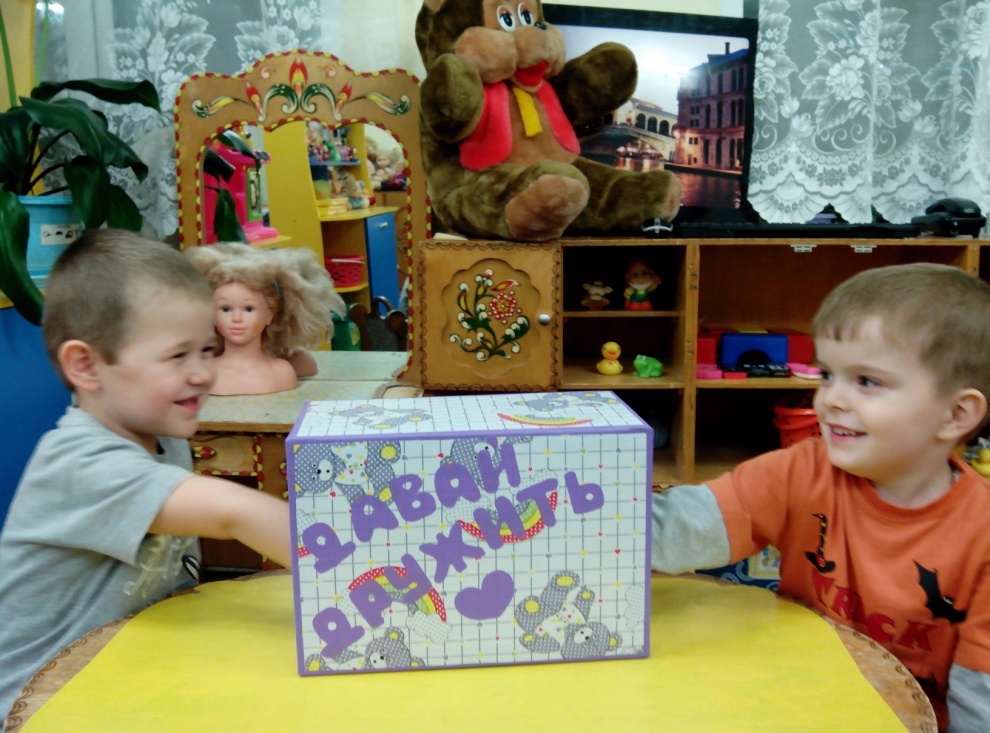 С «коробкой дружбы» мириться веселее
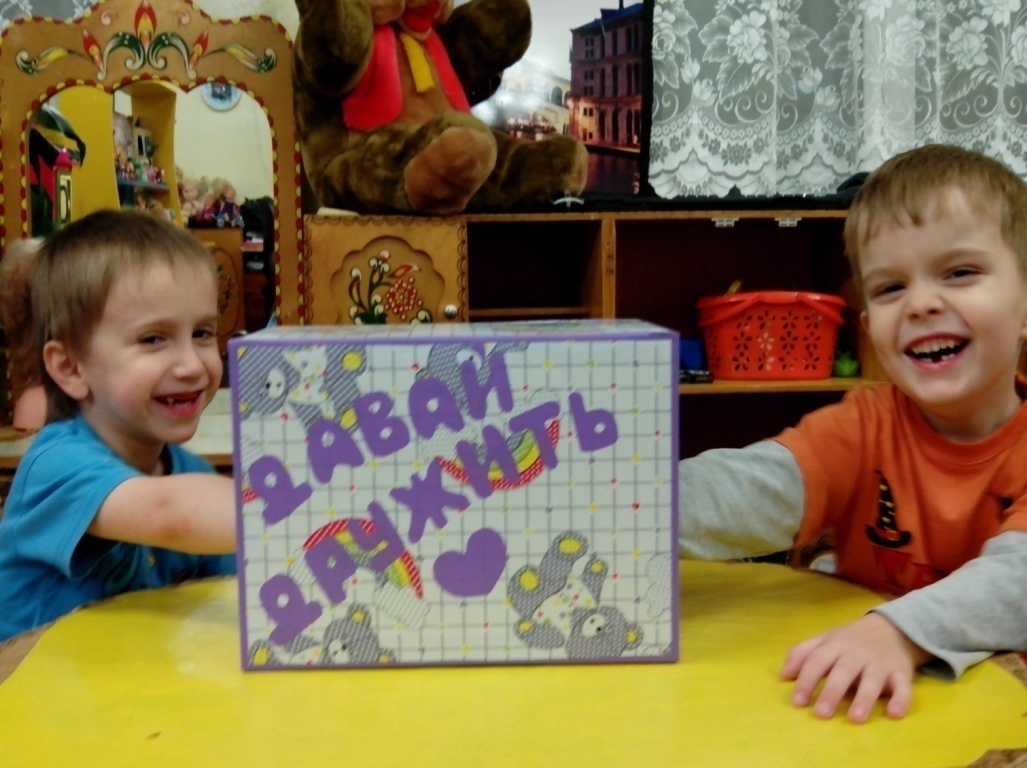 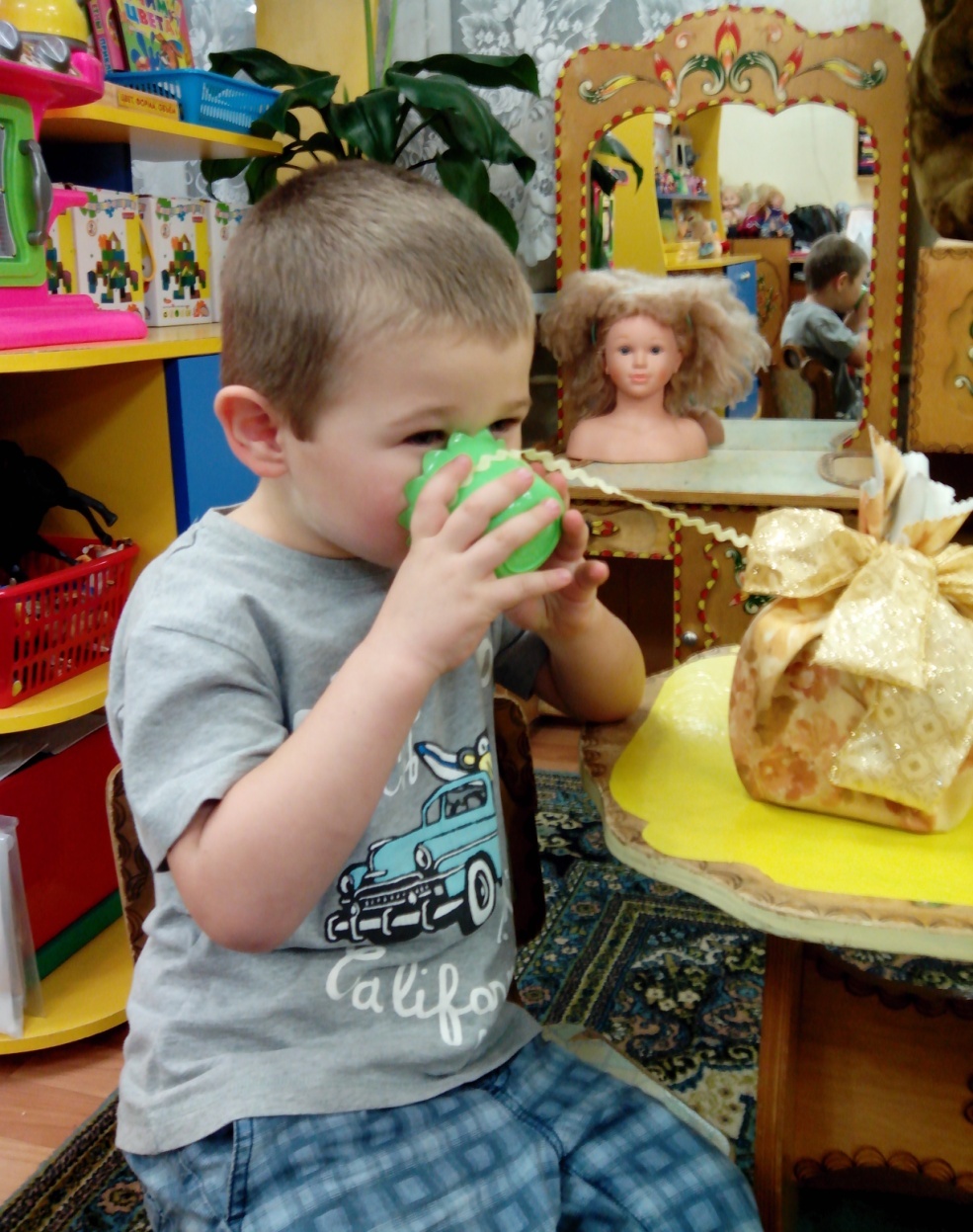 Все жалобы и обиды можно рассказать «волшебному мешочку»
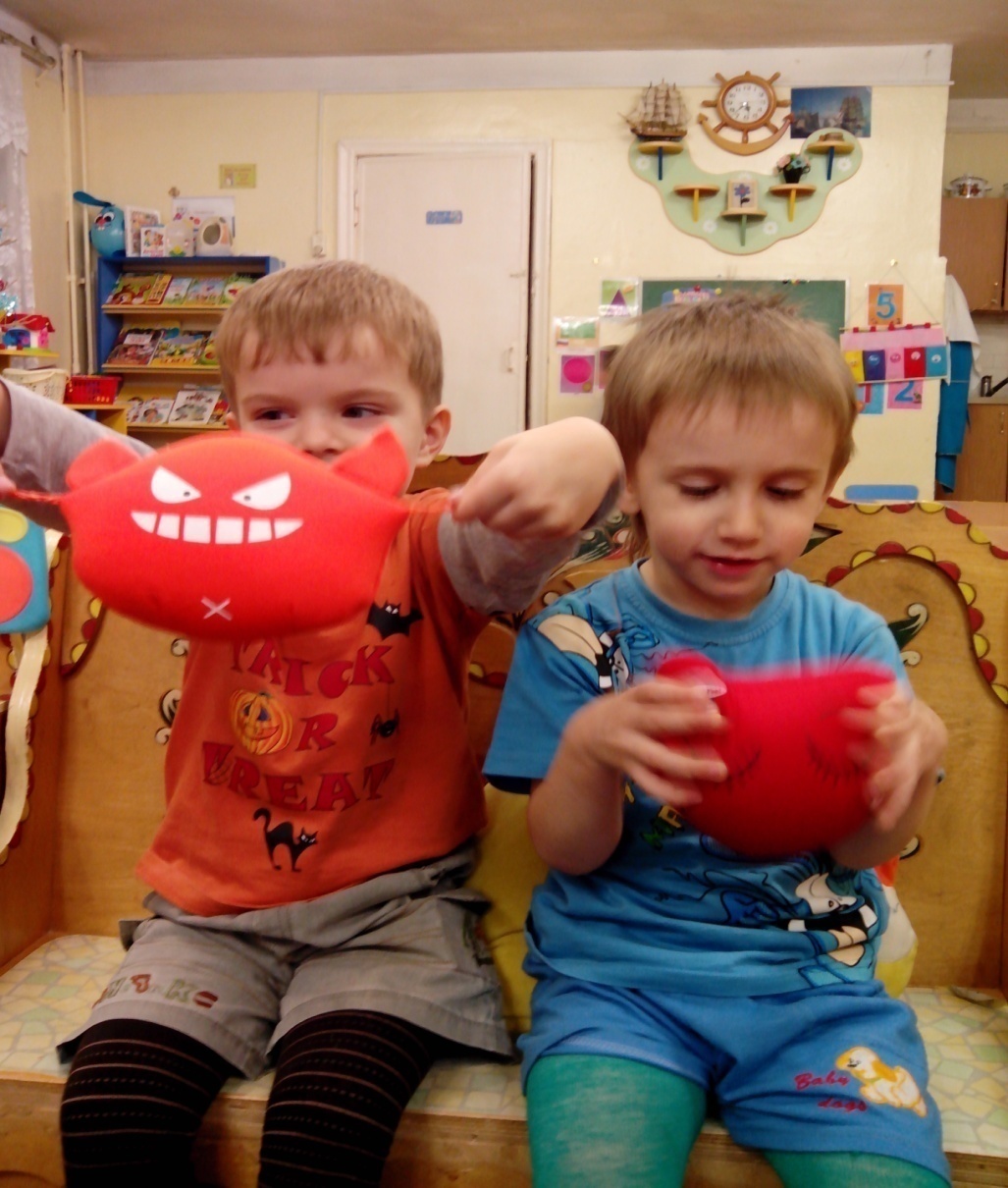 С антистрессовыми
 подушками
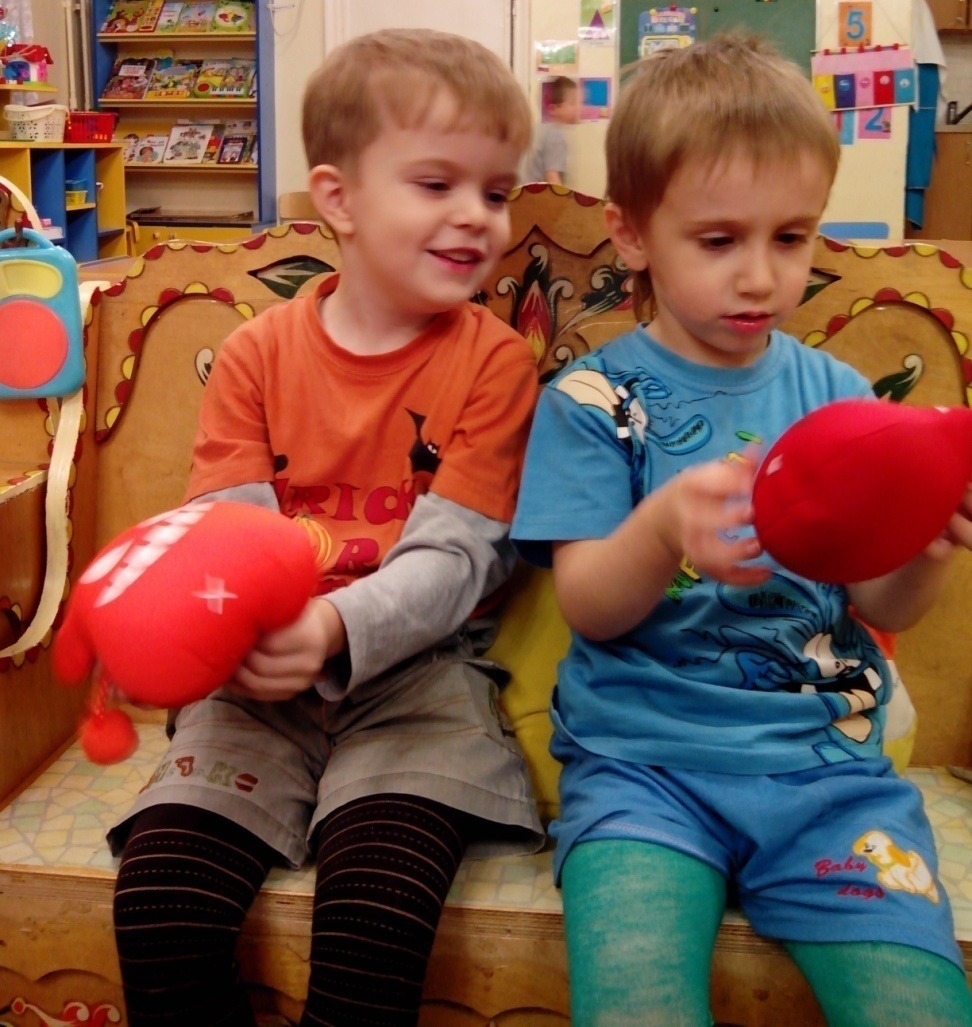 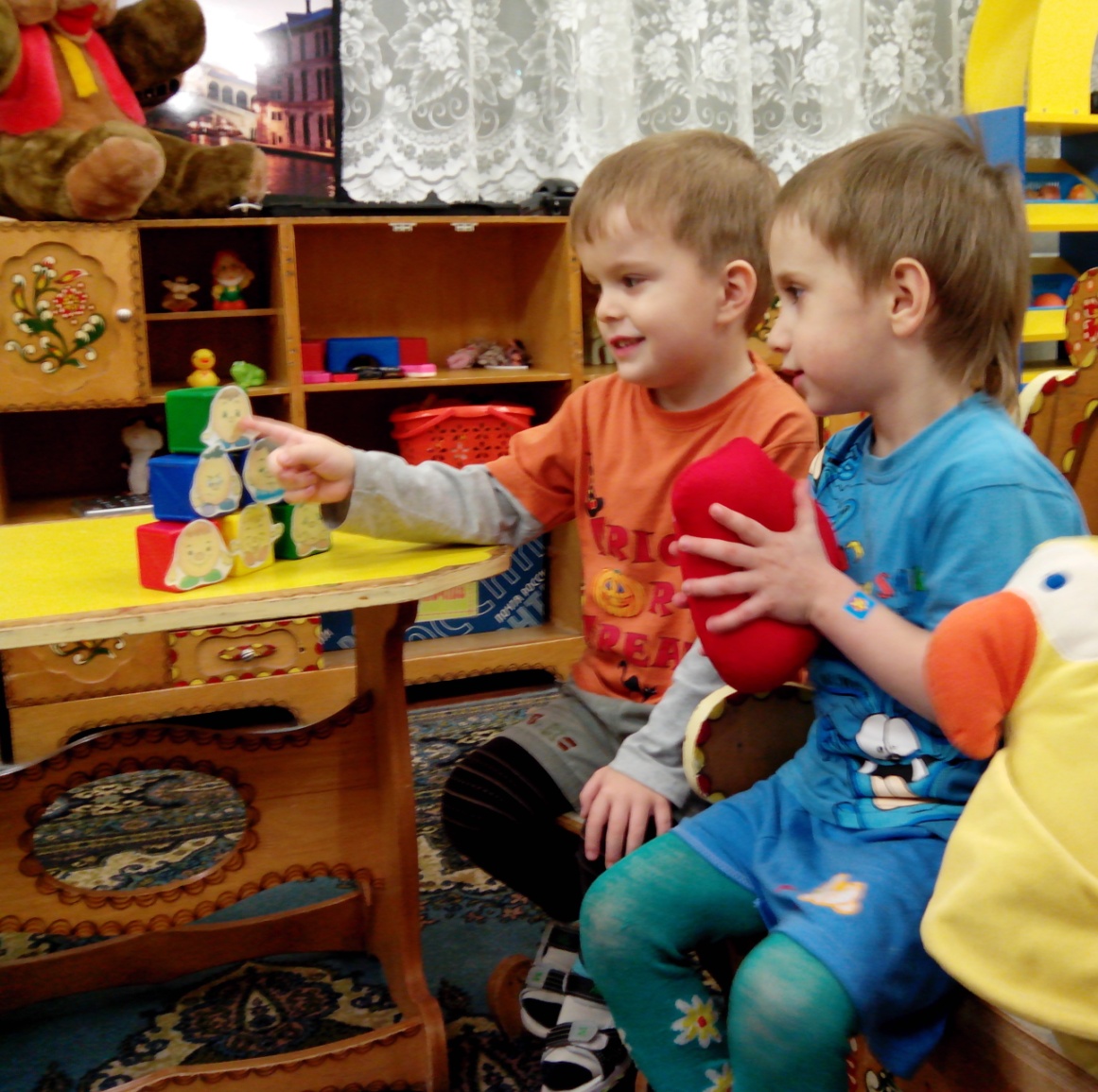 Изучаем азбуку эмоций
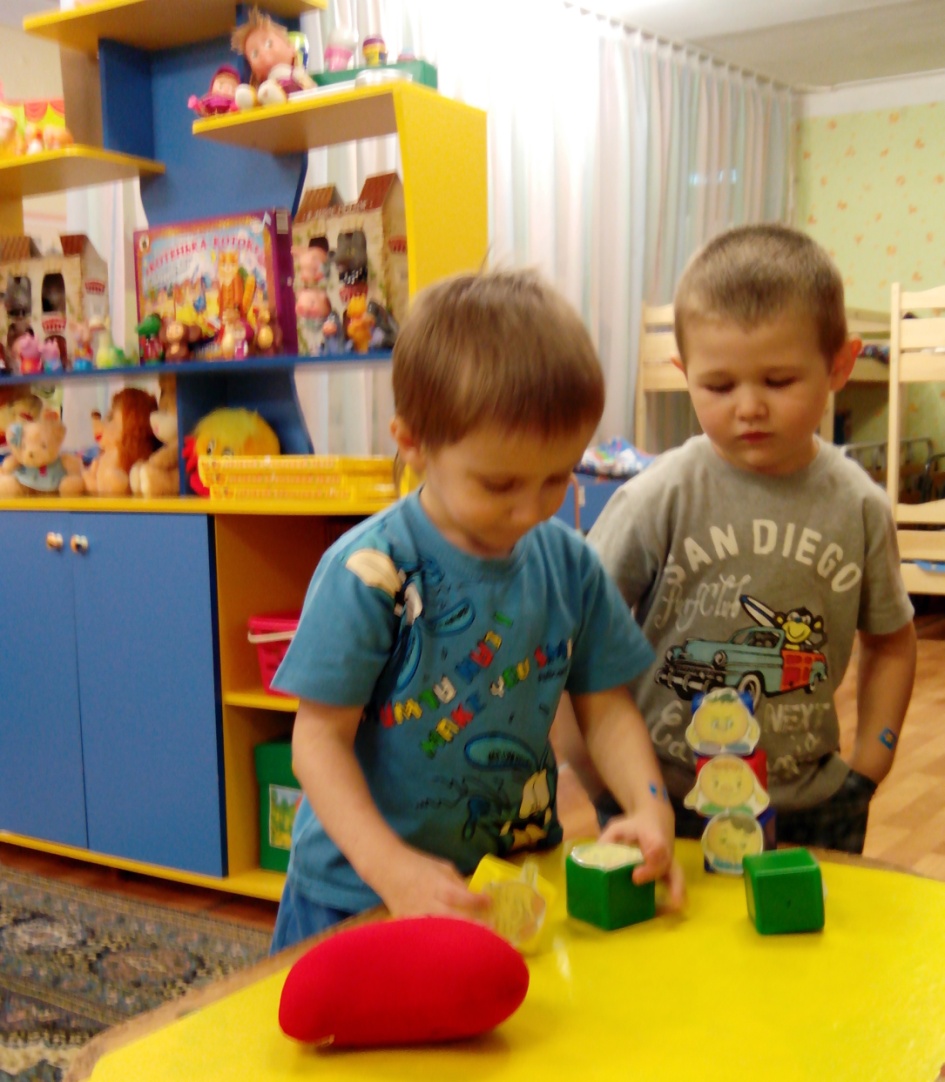 «Психогимнастика»
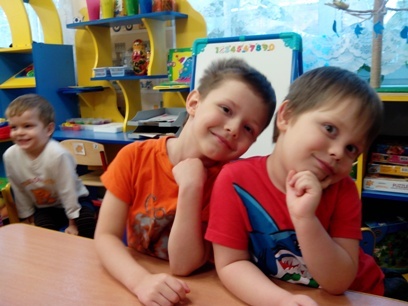 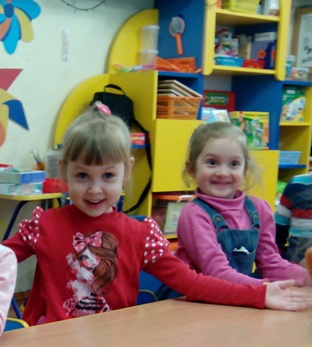 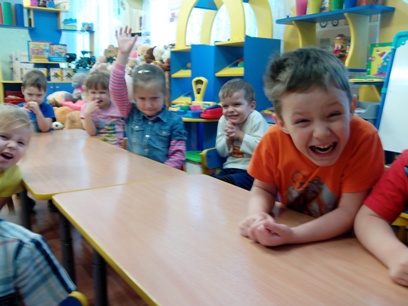 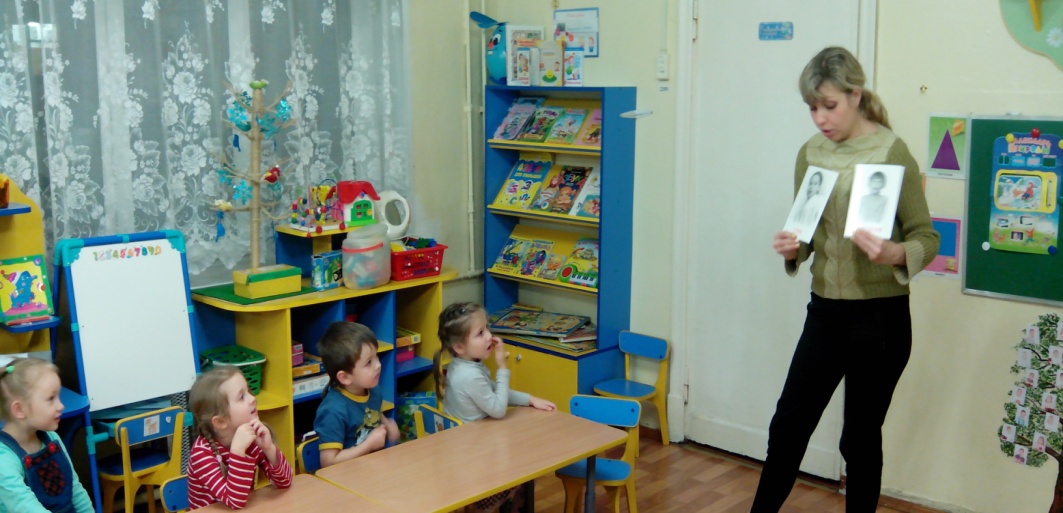 «Выбери эмоцию»: учимся различать и проявлять эмоции
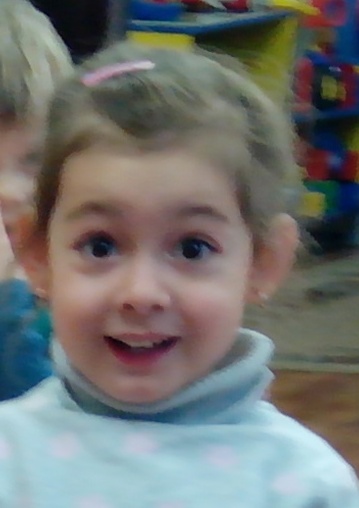 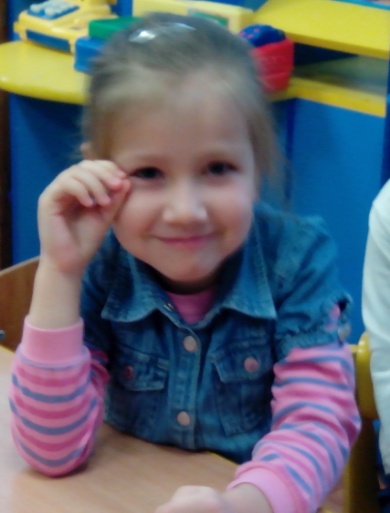 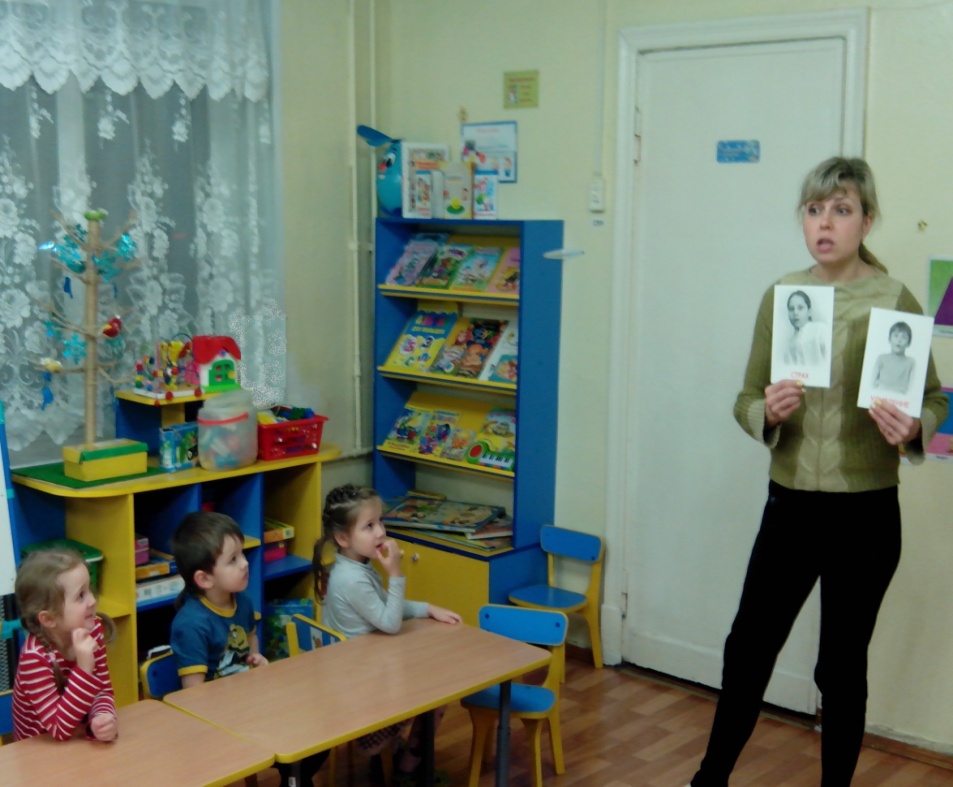 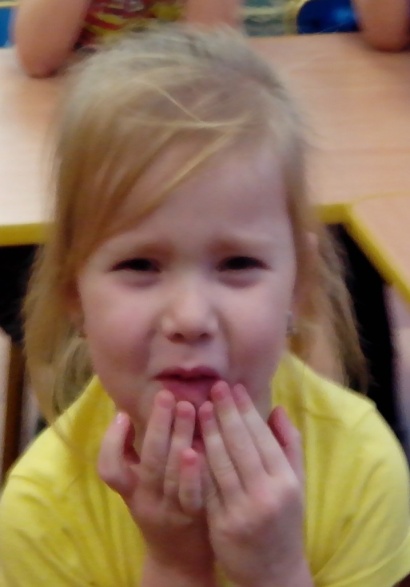 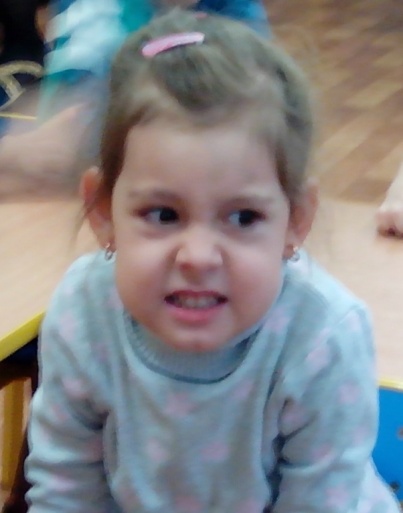 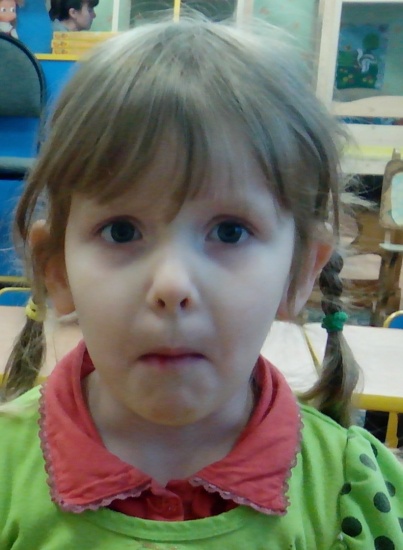 Управление тонусом мышц
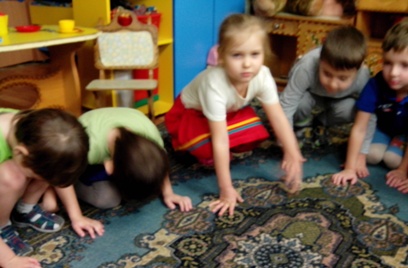 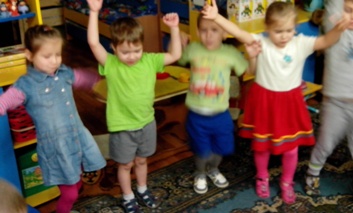 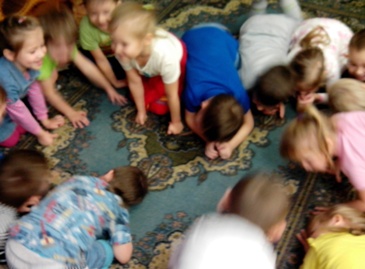 Активизация тактильных  ощущений
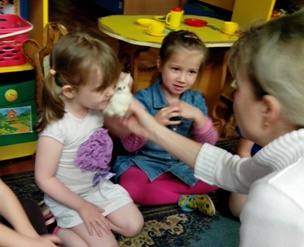 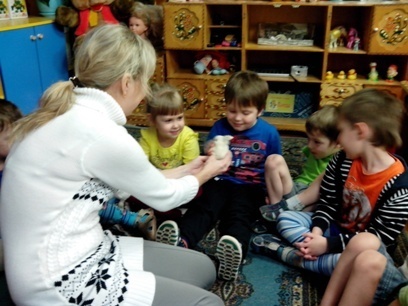 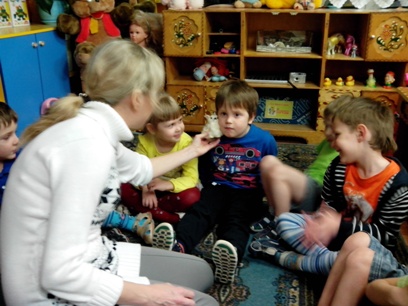 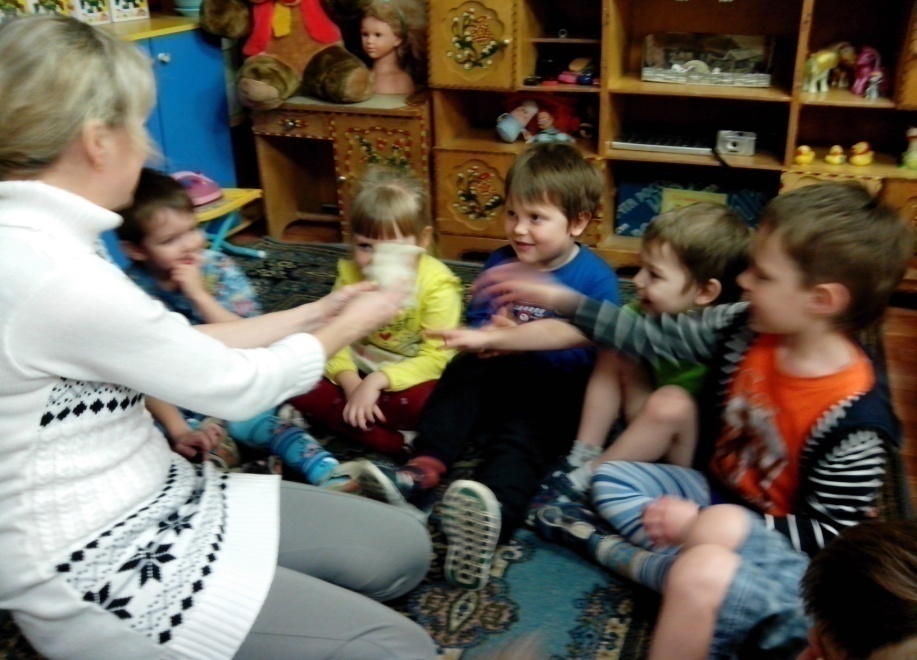 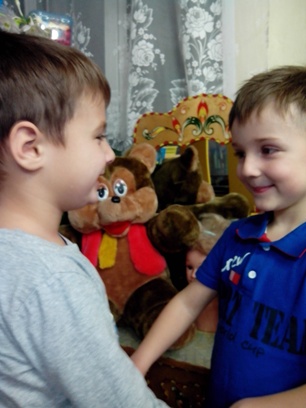 Игровые упражнения
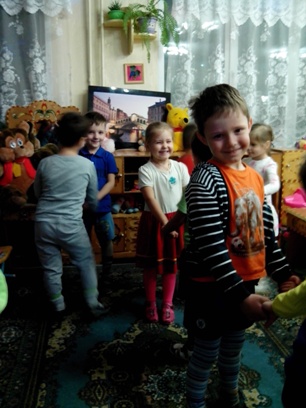 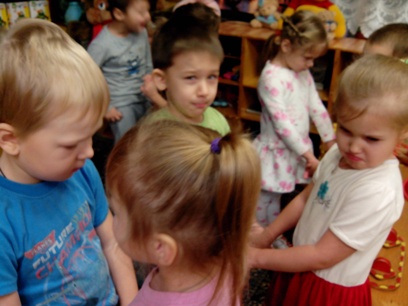 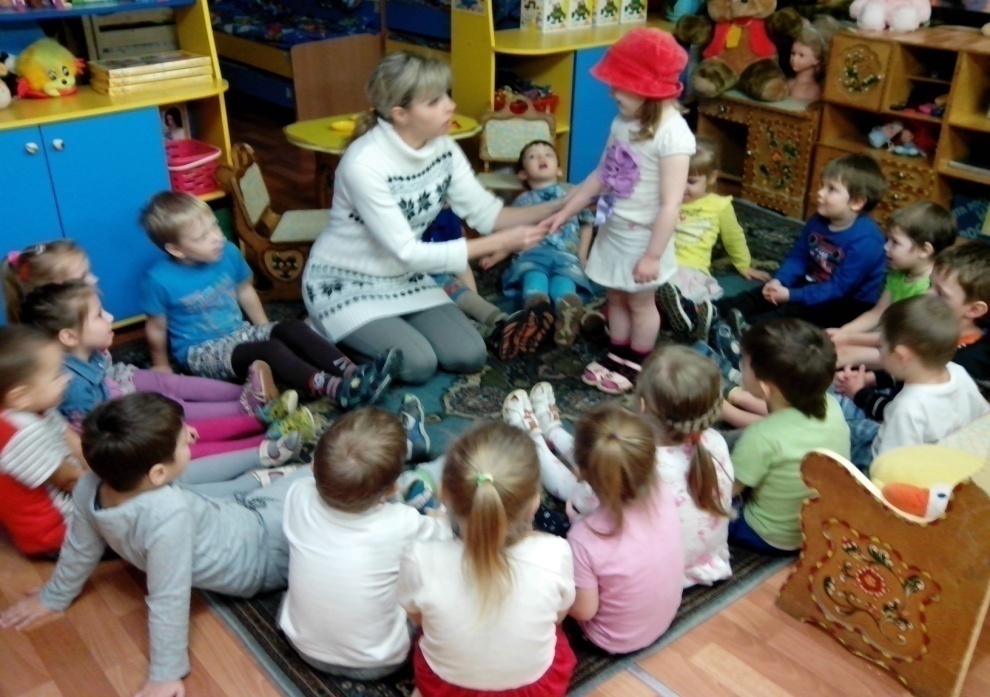 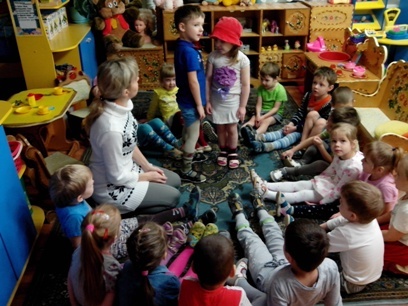 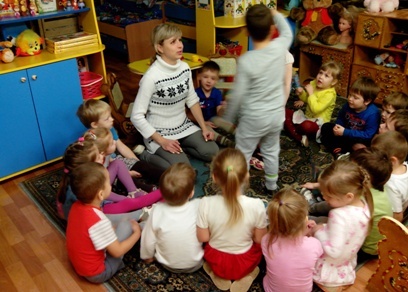 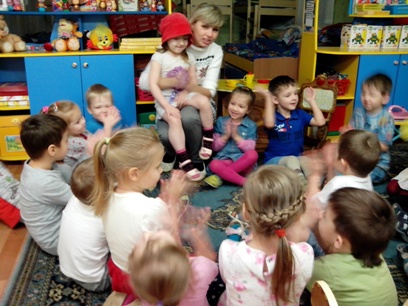 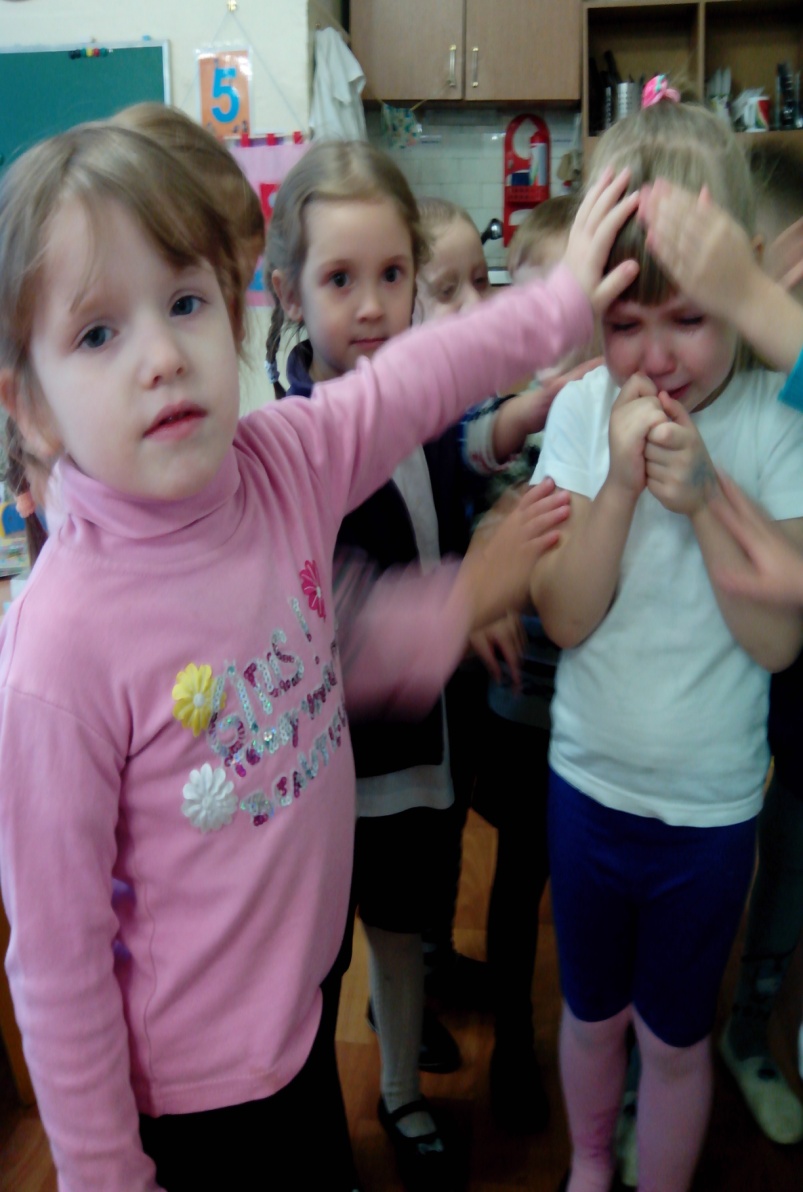 Учимся сочувствовать
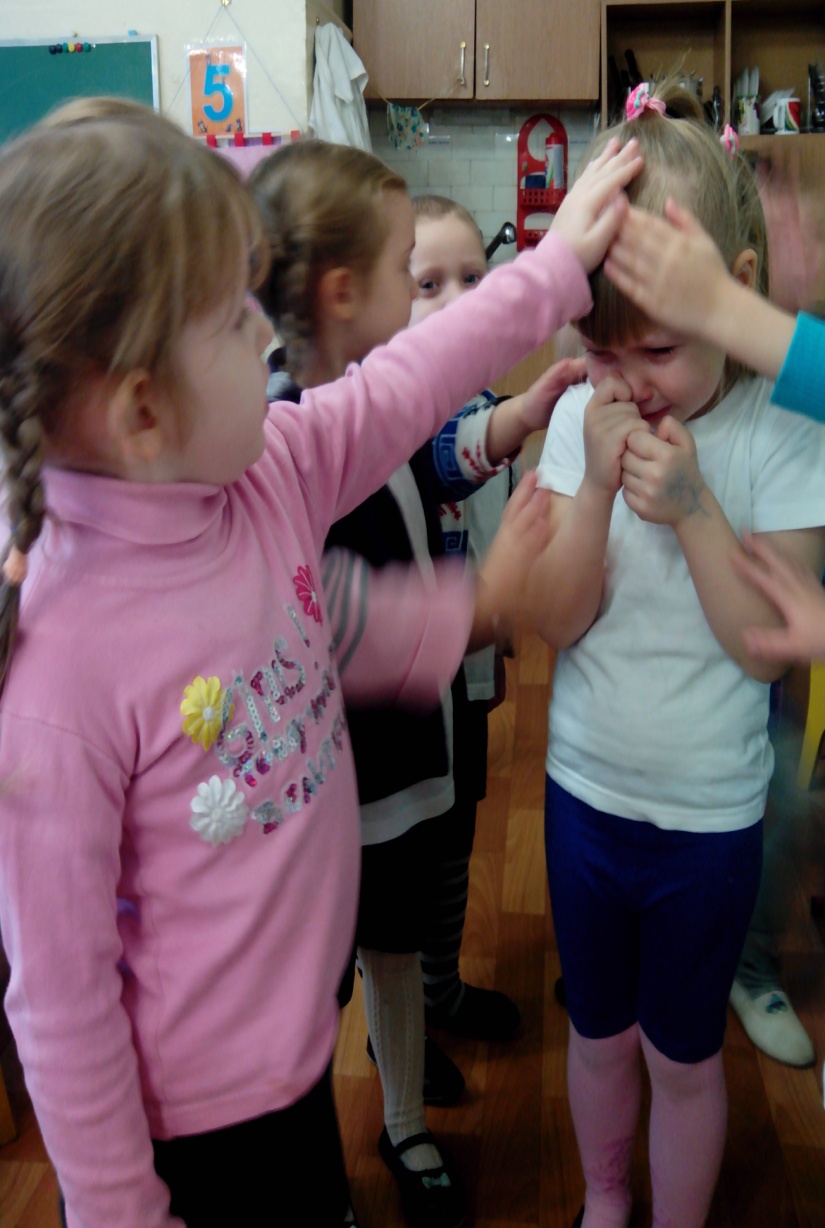 Элементы эмоциональной разгрузки на физкультуре
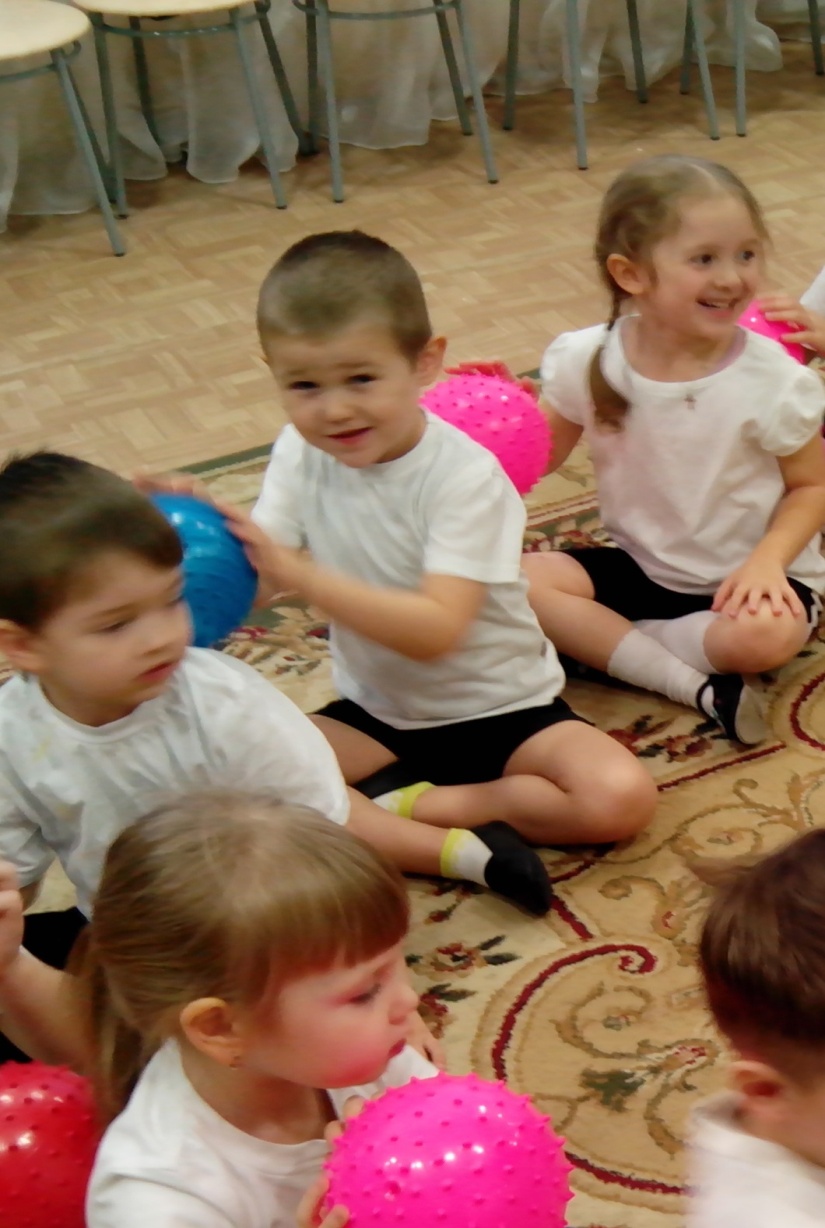 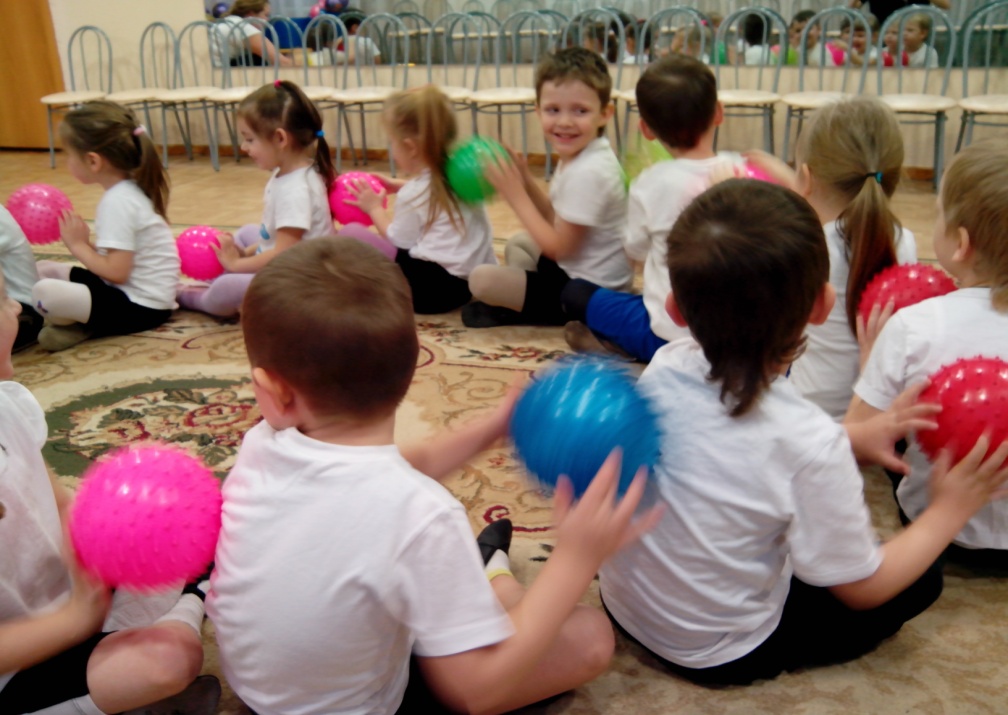 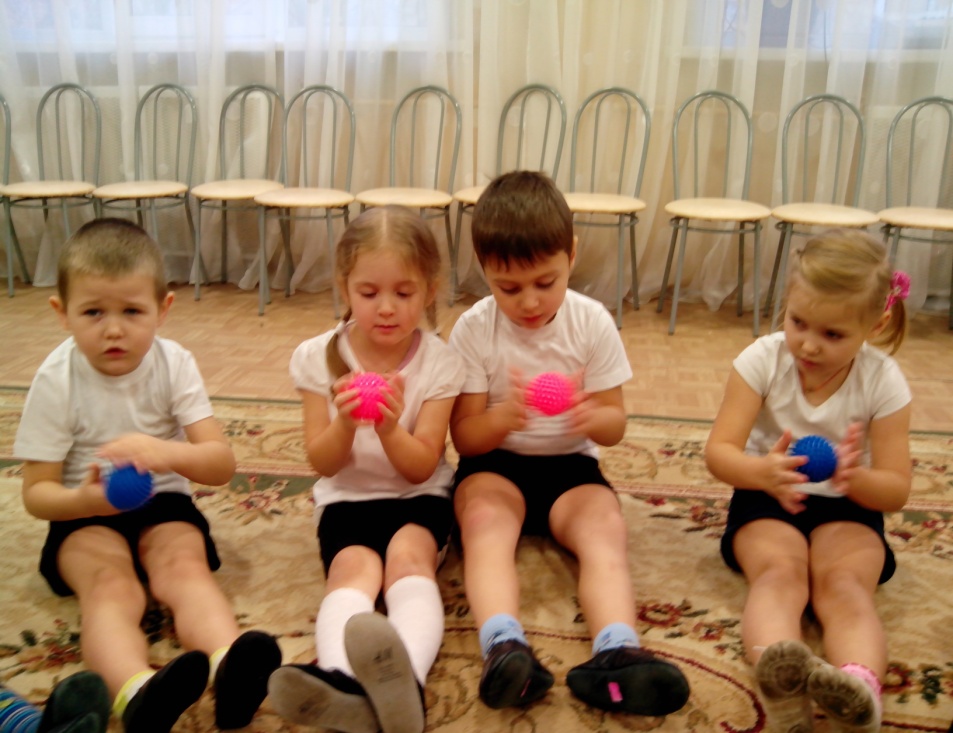 «Колючий мячик» – массаж и релаксация
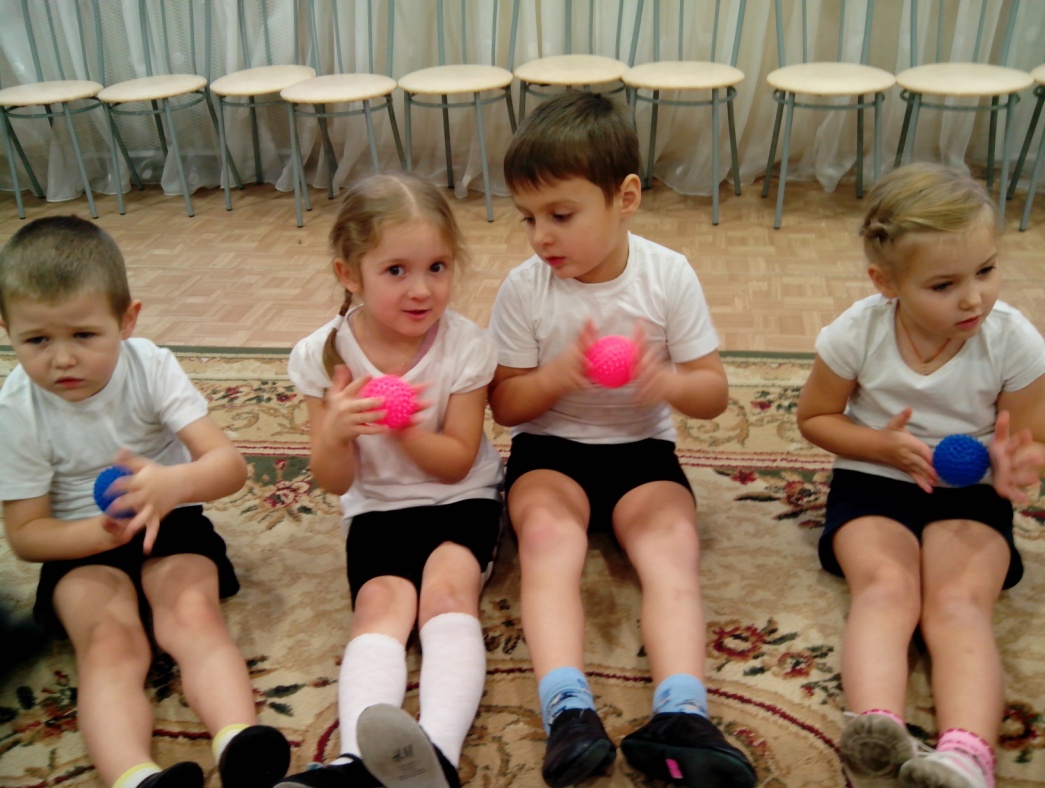 Какими нас хотят видеть дети:
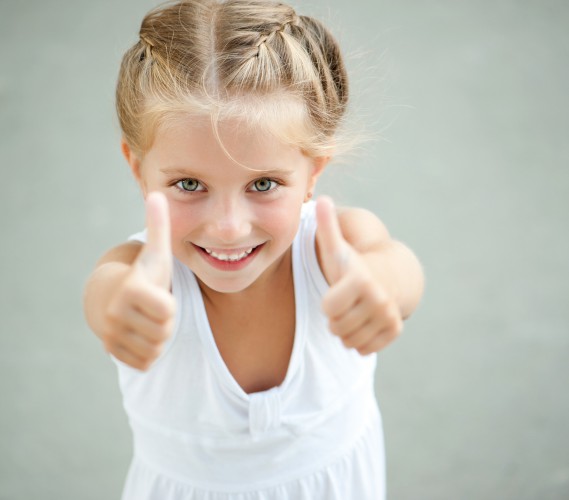 Высокий уровень сопереживания
Эмоциональная речь
Принятие и любовь
Контакт на уровне глаз
Радость от присутствия детей
Образец поведения
Материнская функция
Интересные занятия и обучающие смоделированные ситуации
СПАСИБО ЗА ВНИМАНИЕ !